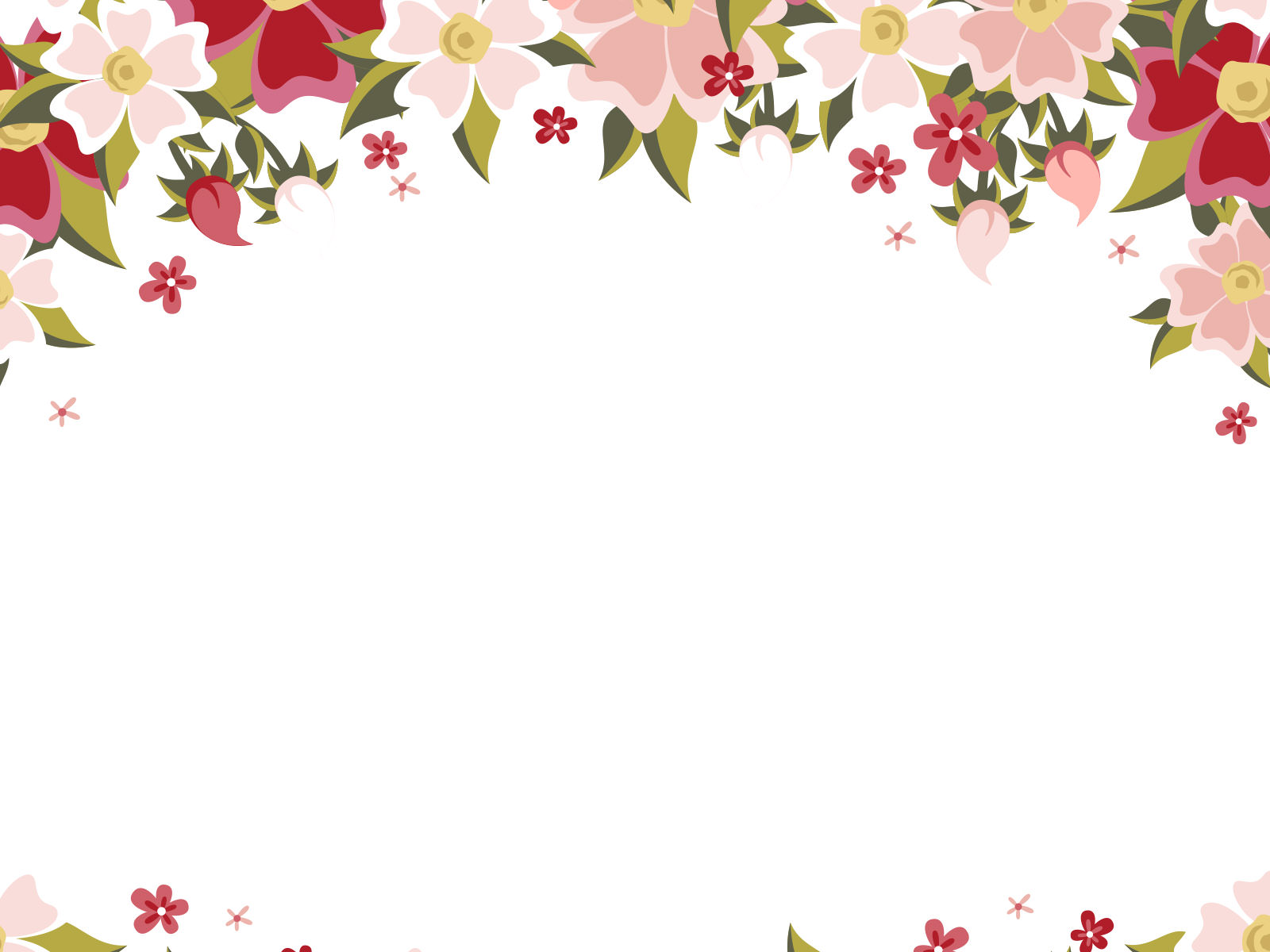 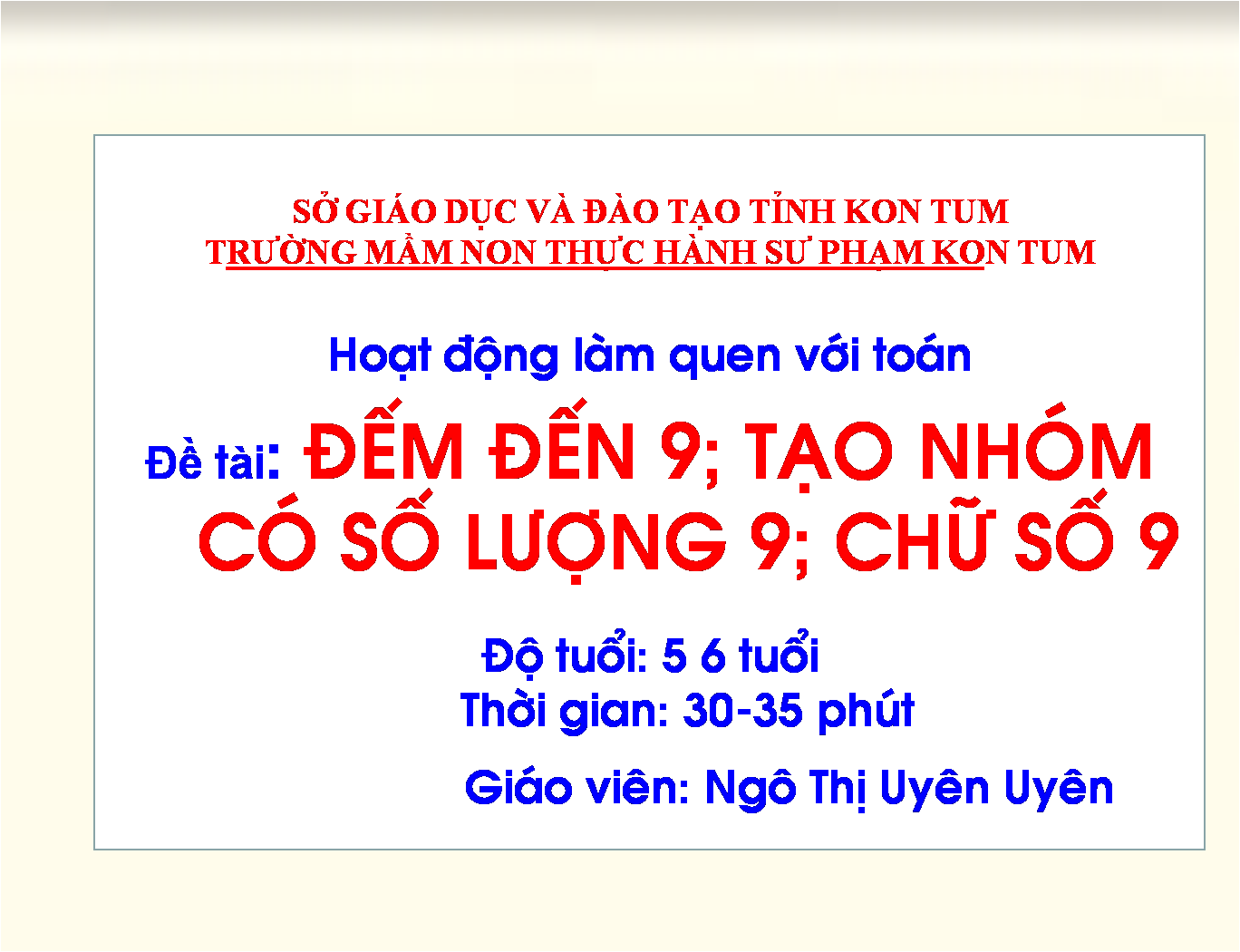 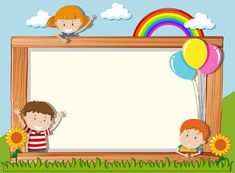 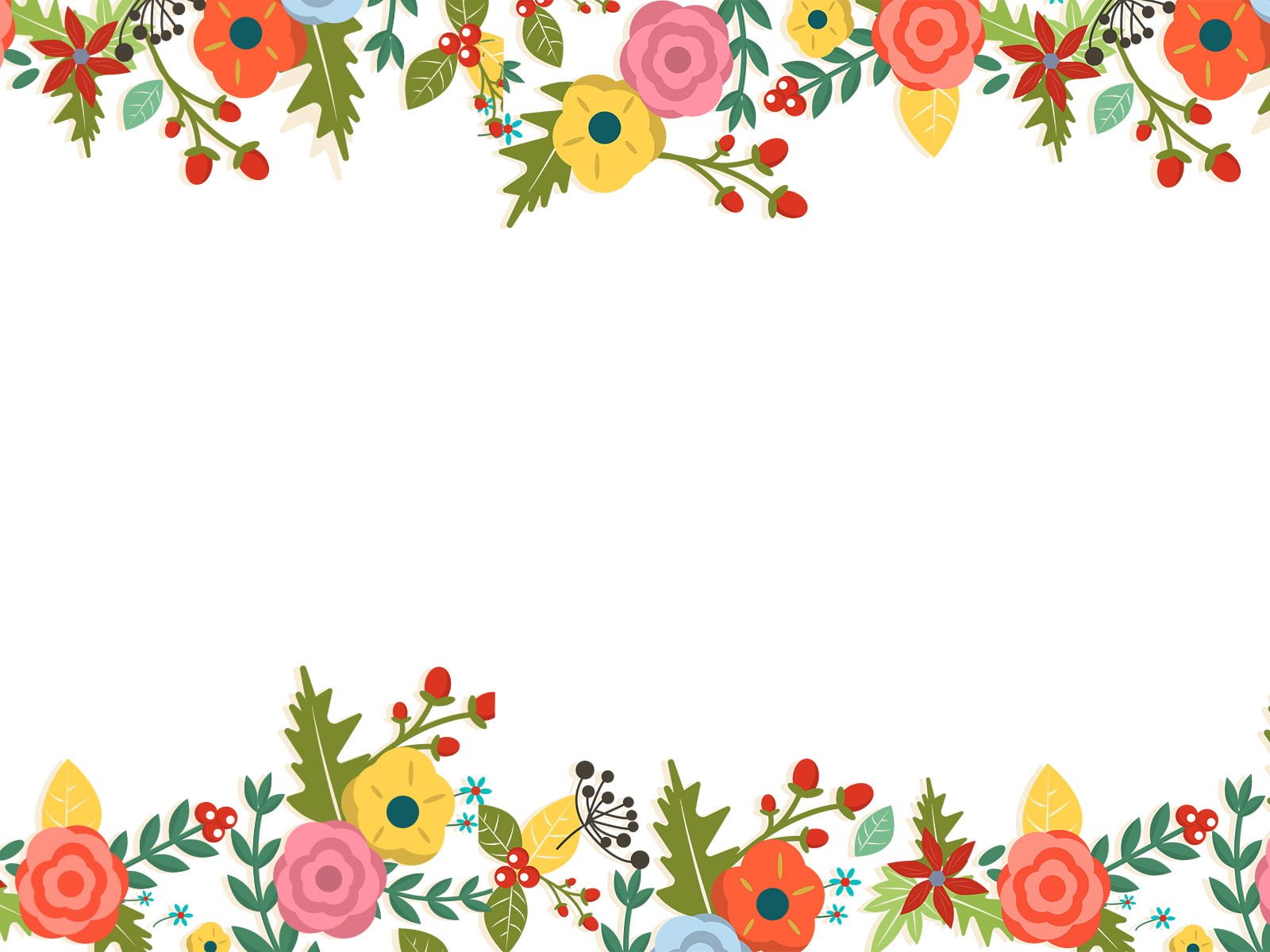 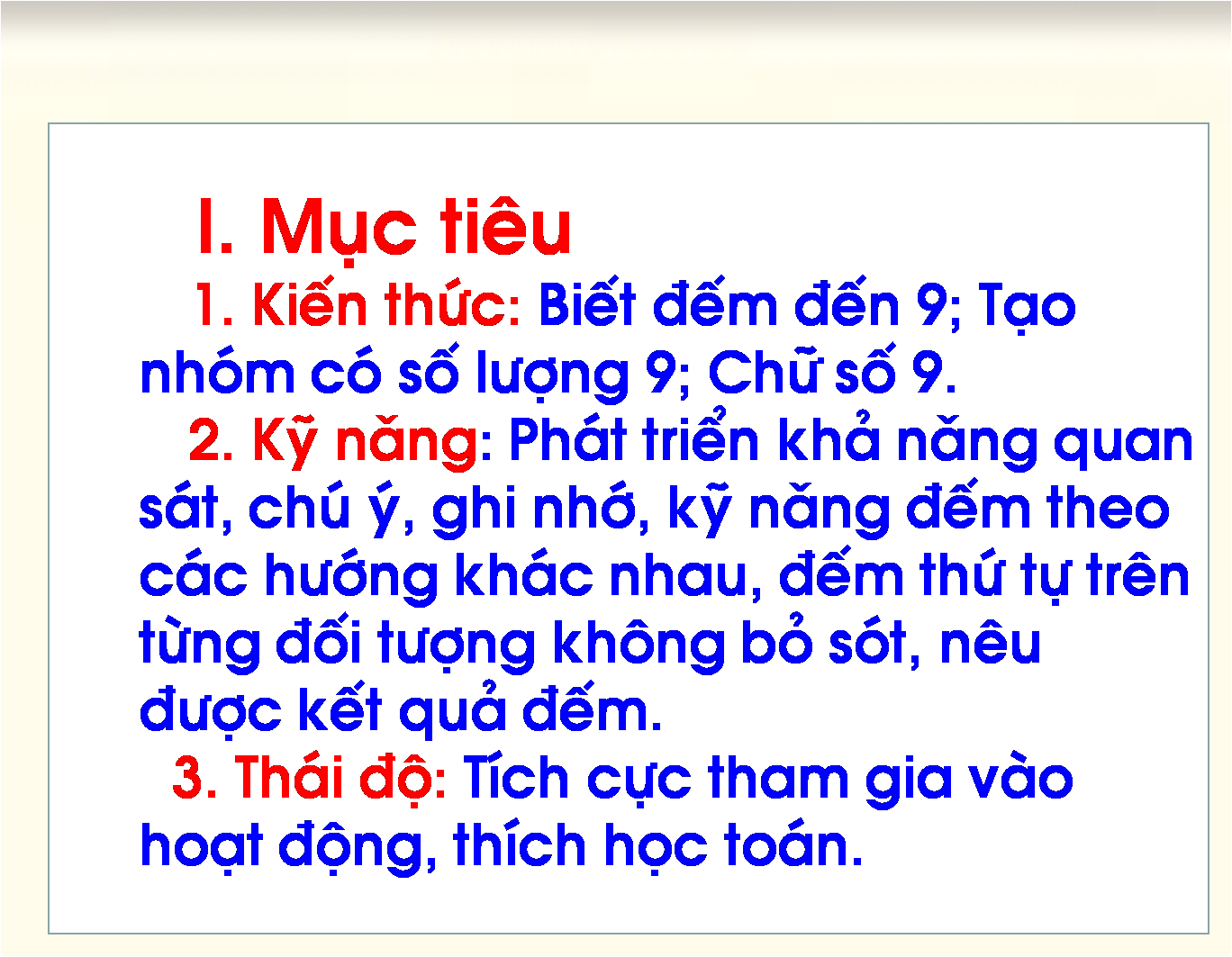 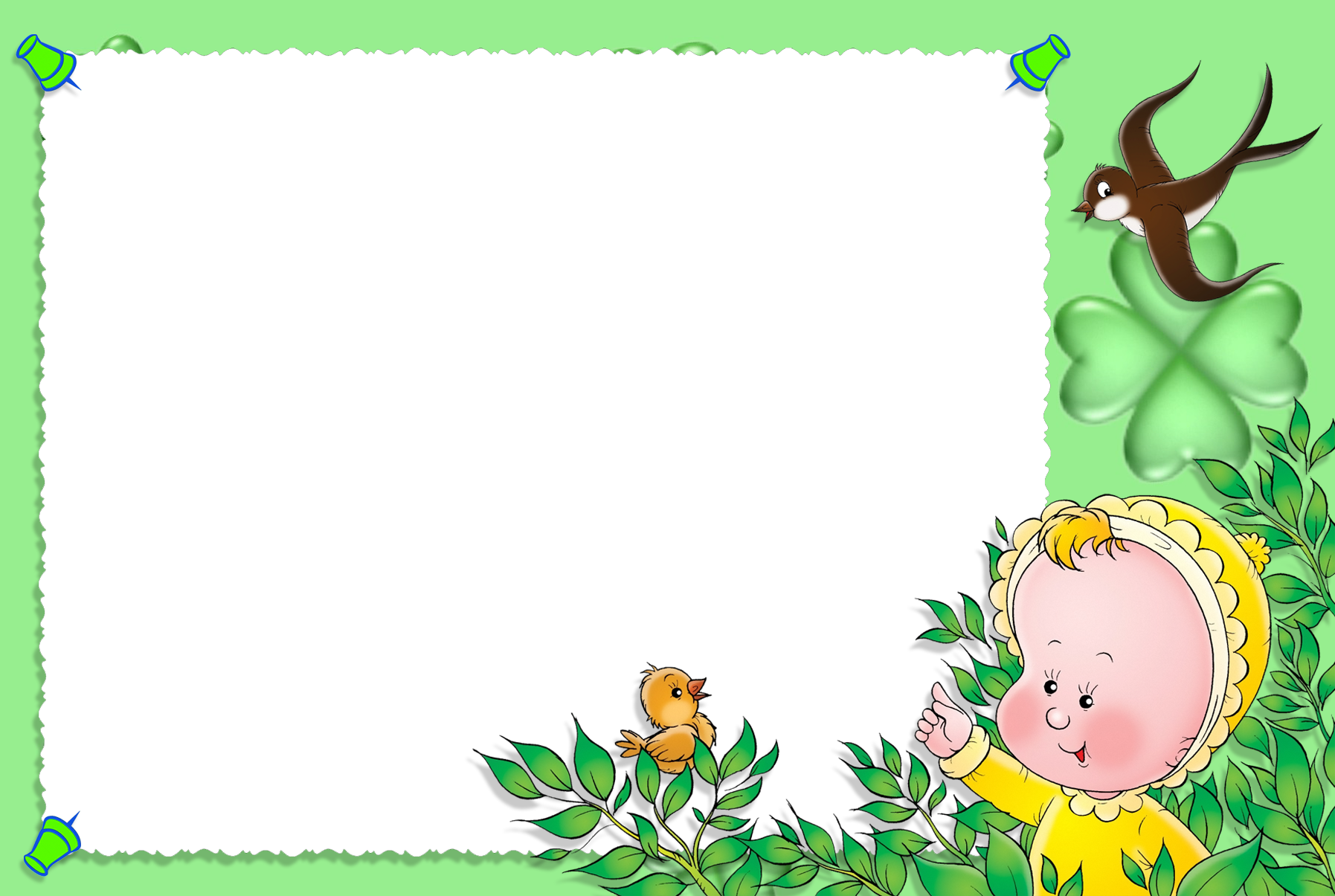 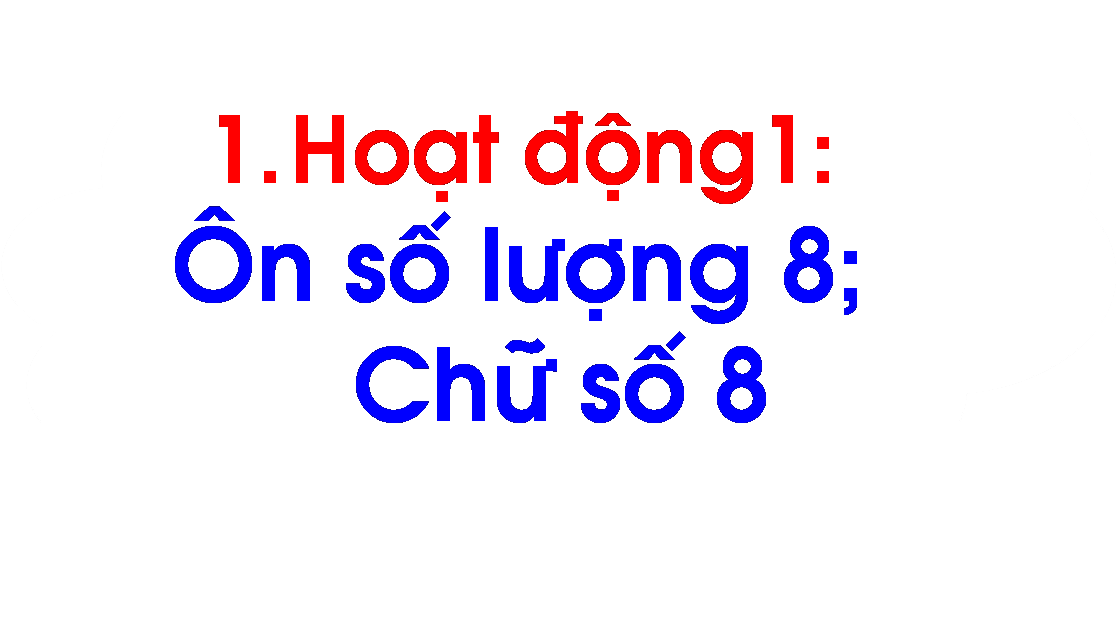 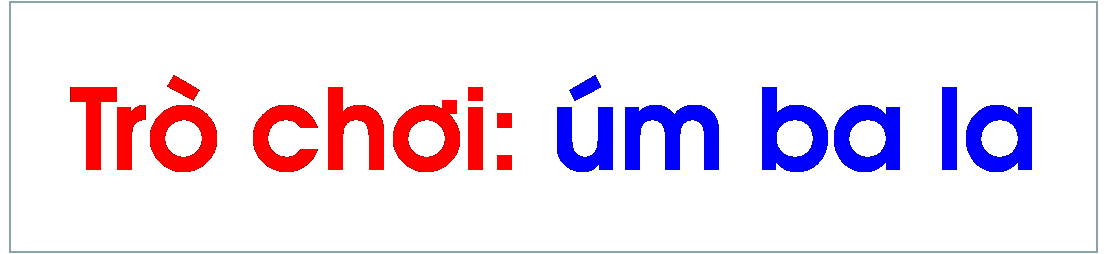 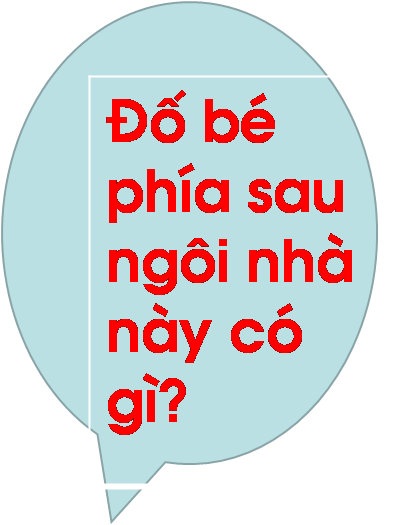 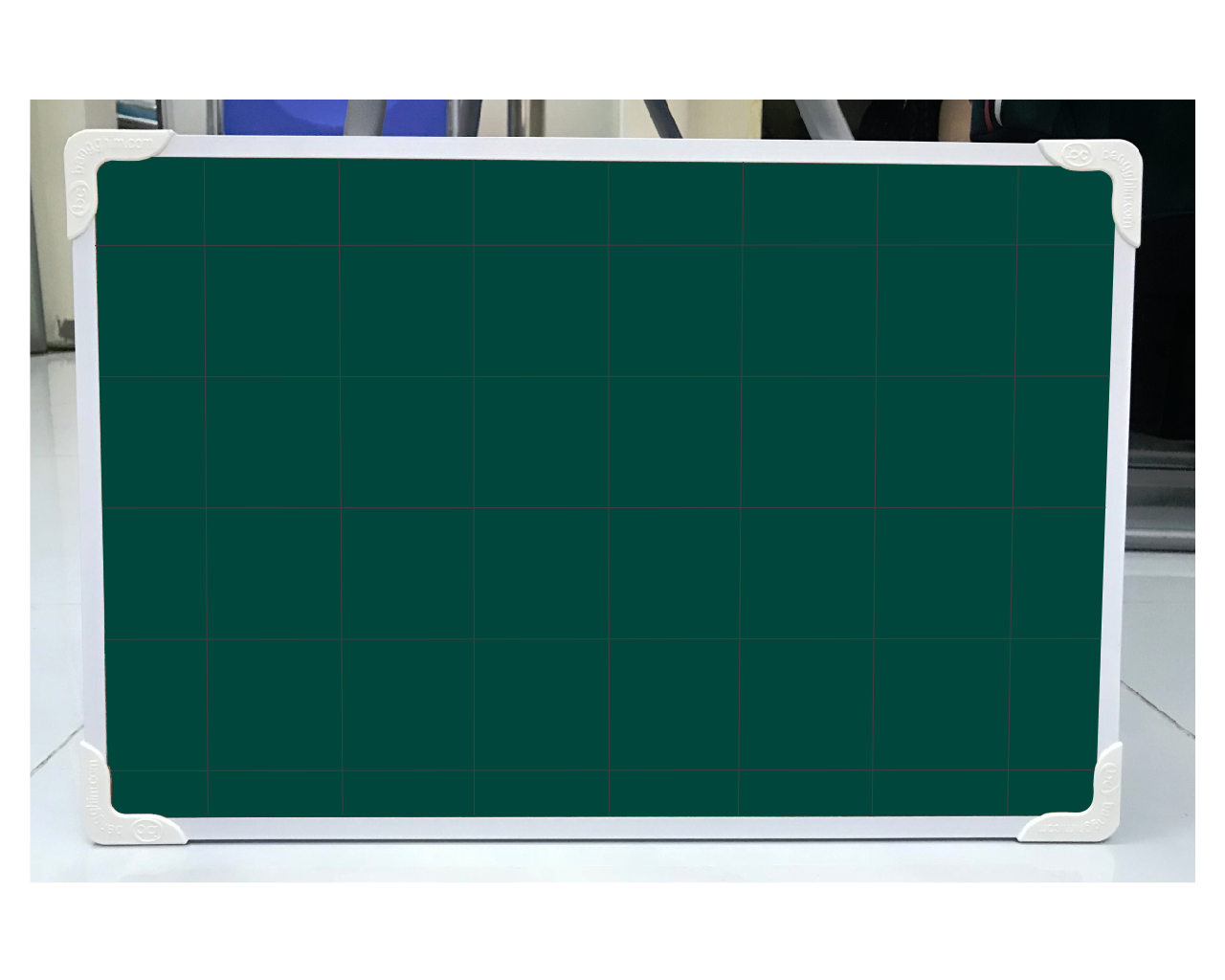 cccc
§è bÐ nhãm gµ trèng vµ nhãm vÞt
 ®Òu cã sè l­îng mÊy?
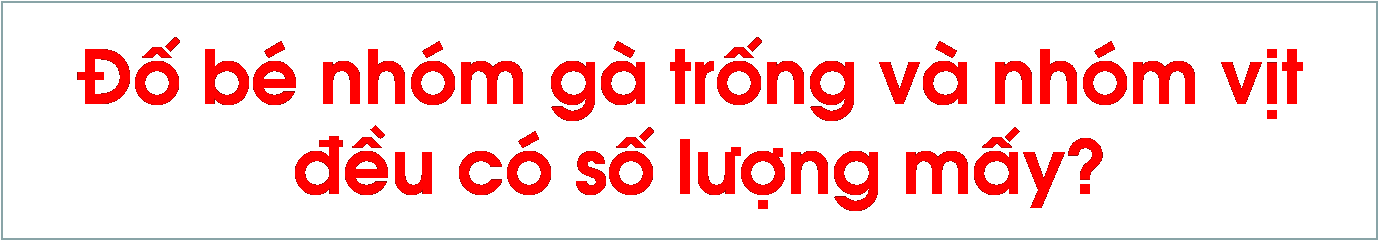 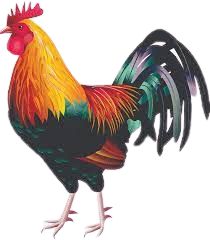 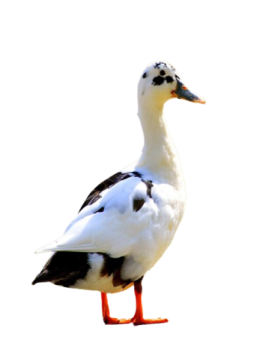 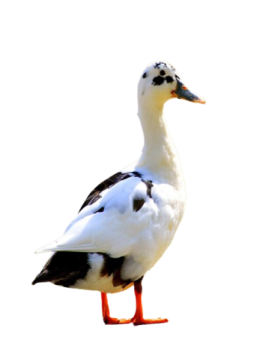 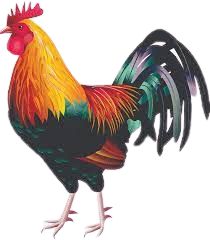 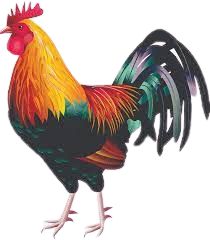 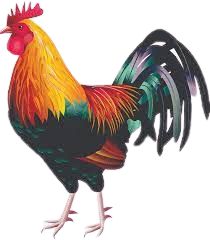 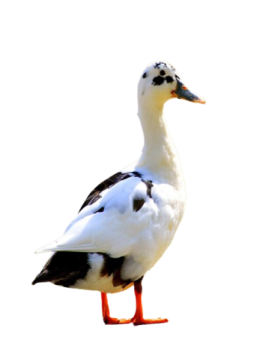 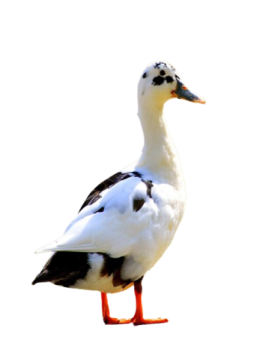 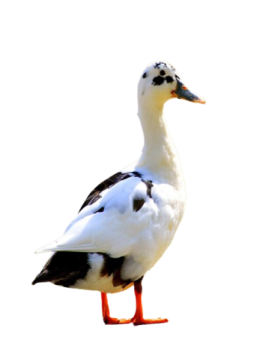 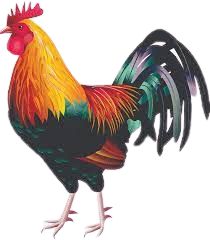 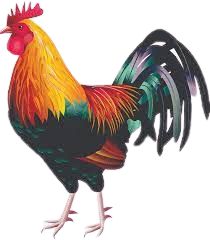 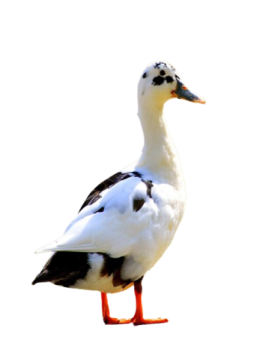 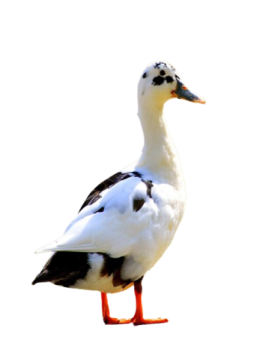 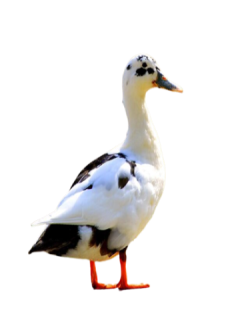 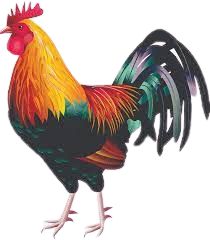 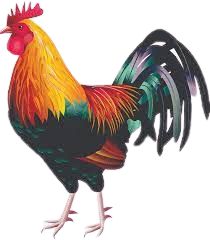 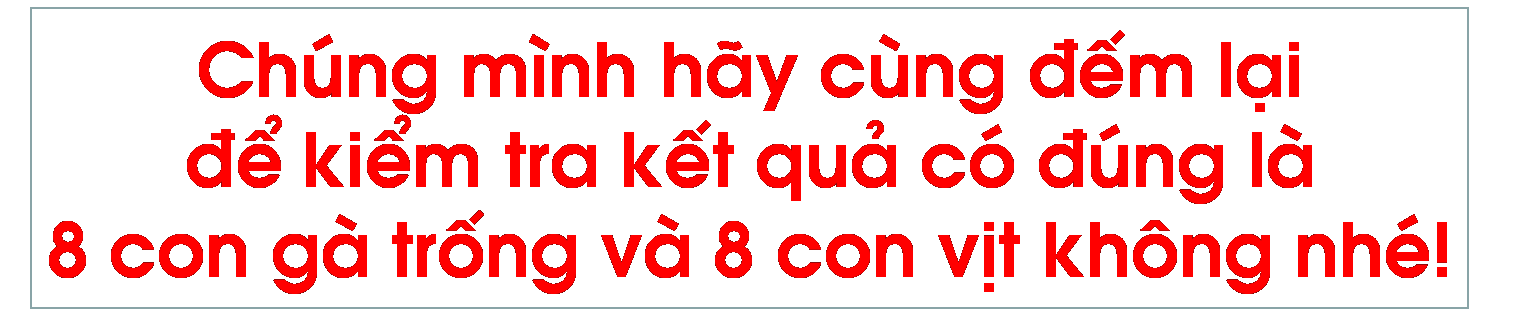 Chóng m×nh h·y cïng ®Õm l¹i 
®Ó kiÓm tra kÕt qu¶ cã ®óng lµ 
8 con gµ trèng vµ 8 con vÞt kh«ng nhÐ!
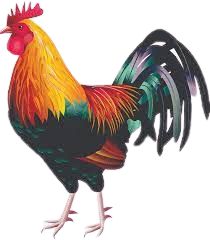 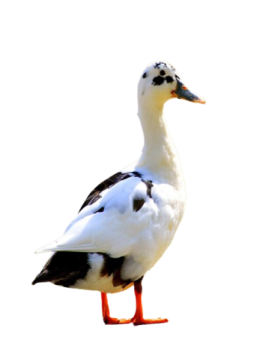 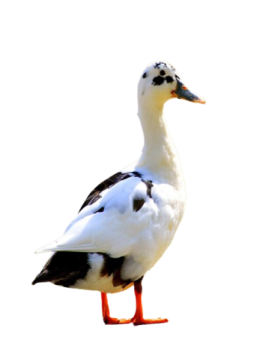 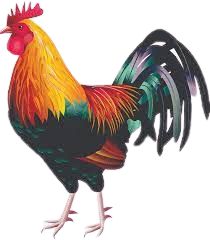 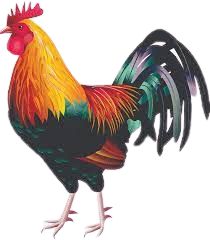 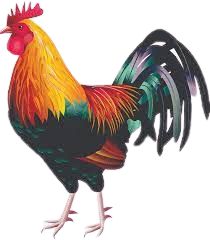 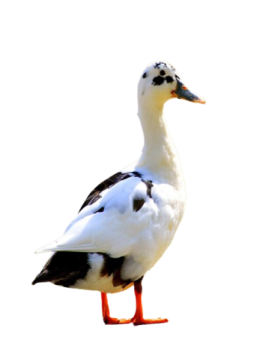 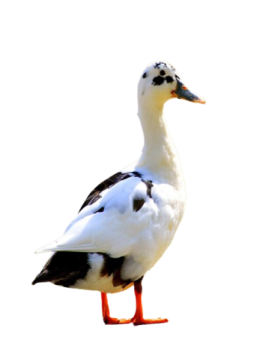 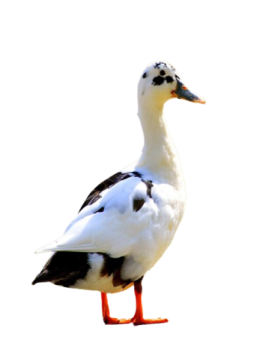 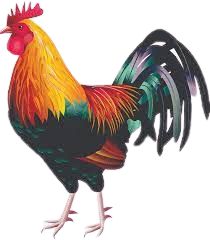 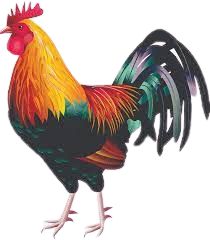 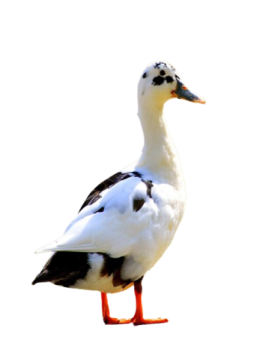 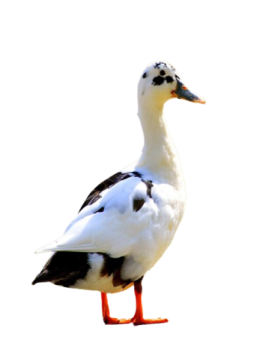 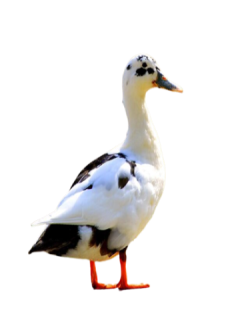 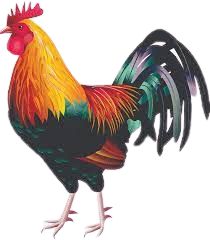 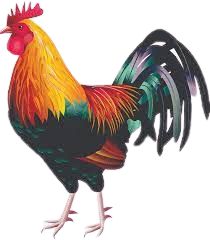 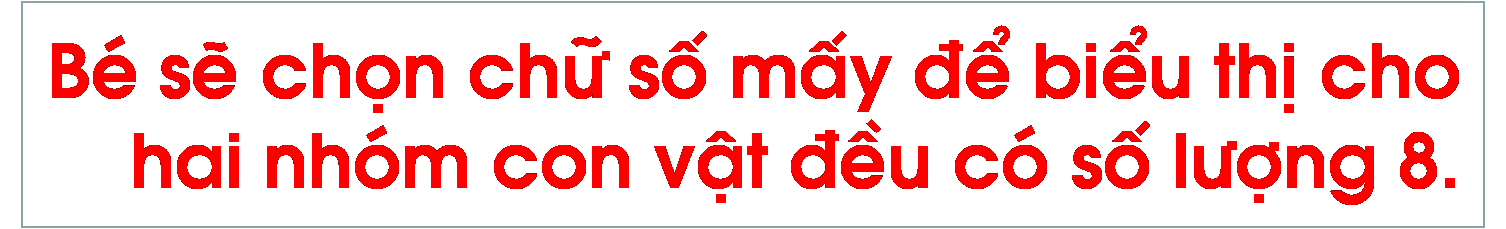 BÐ sÏ chän ch÷ sè mÊy ®Ó biÓu thÞ cho hai nhãm con vËt ®Òu cã sè l­îng 8.
8
7
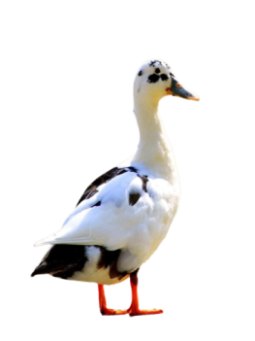 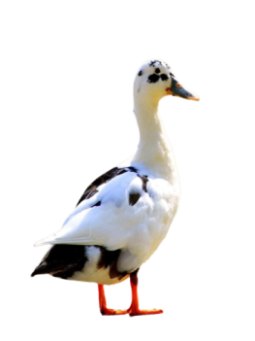 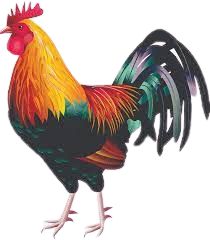 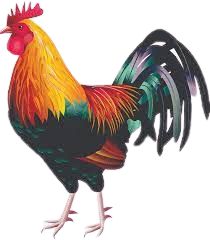 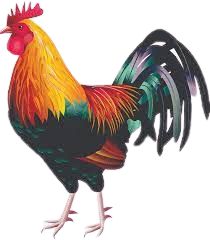 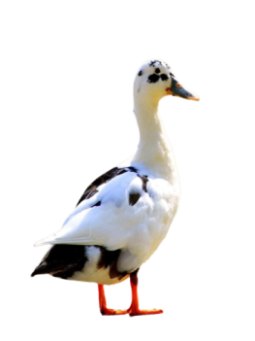 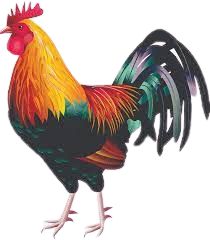 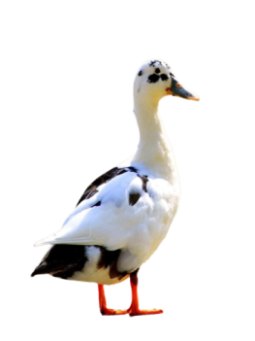 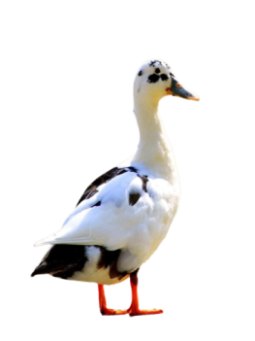 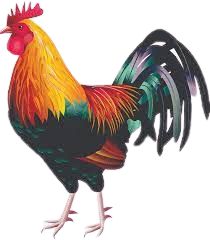 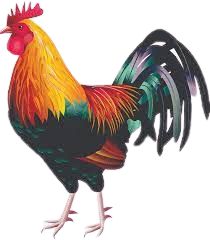 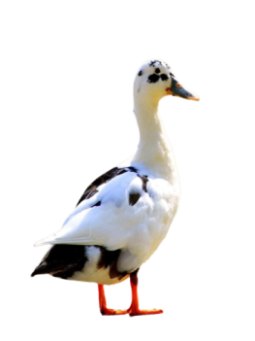 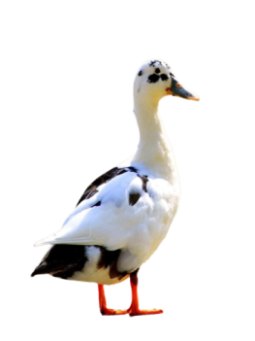 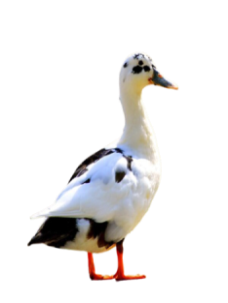 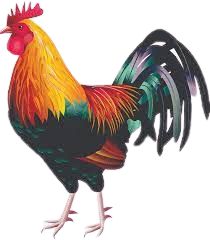 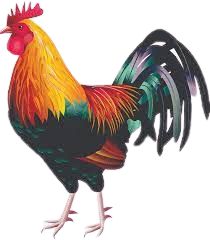 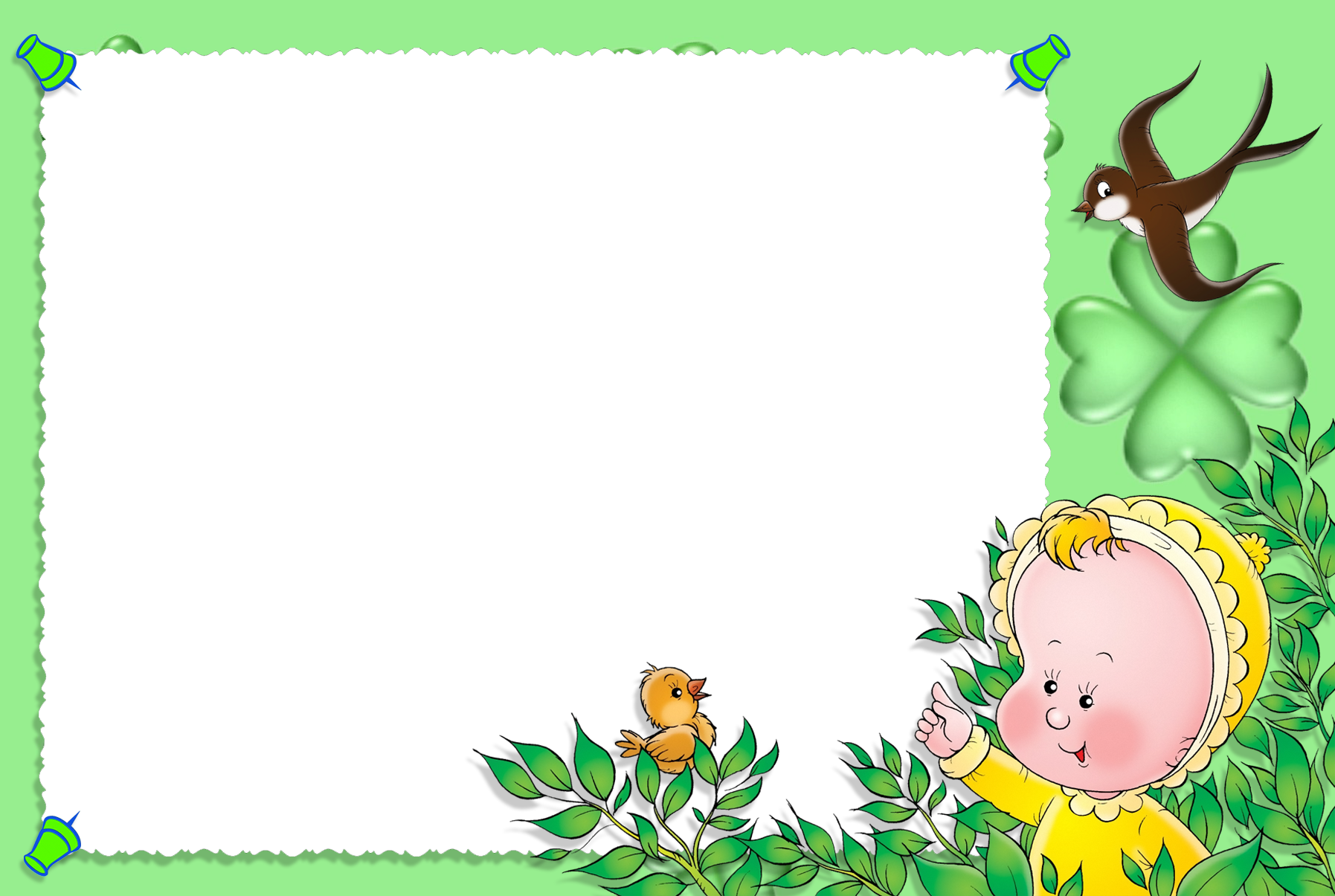 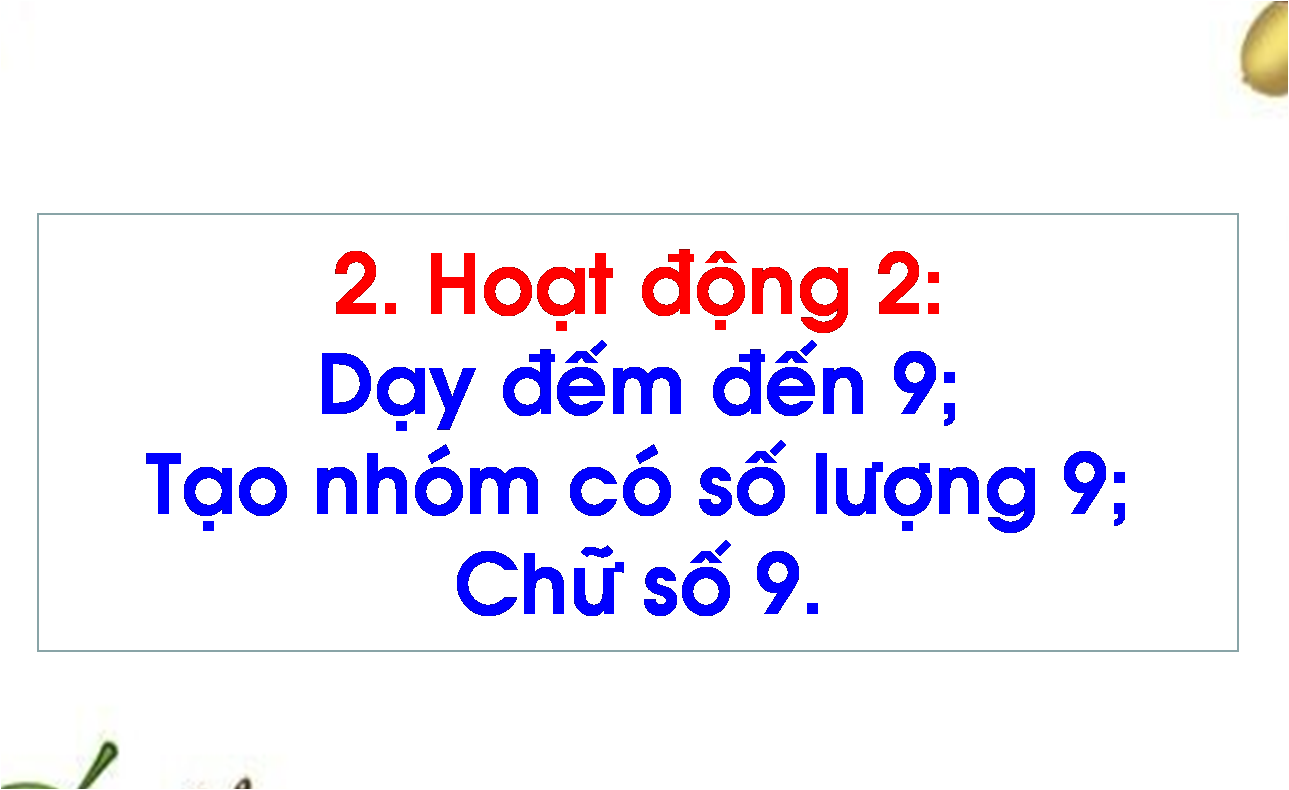 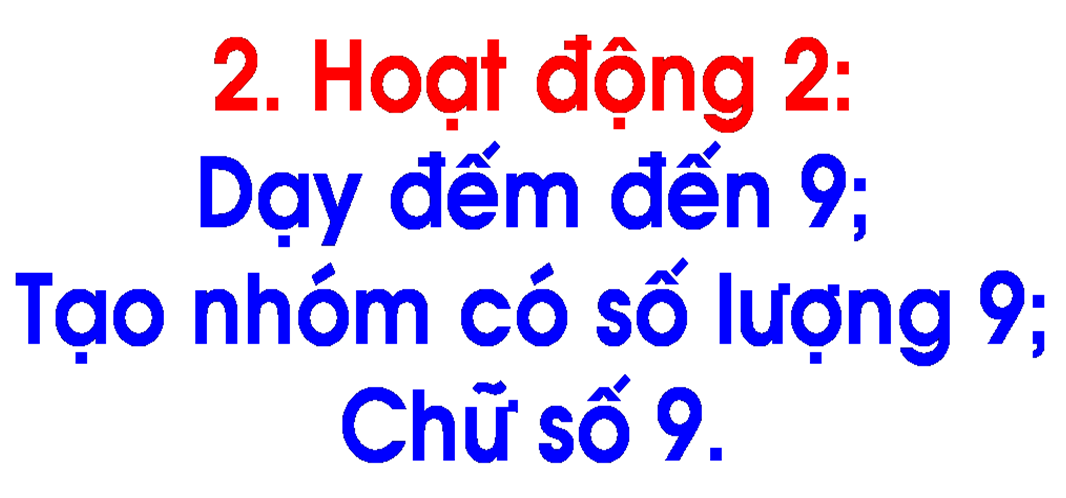 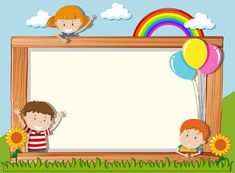 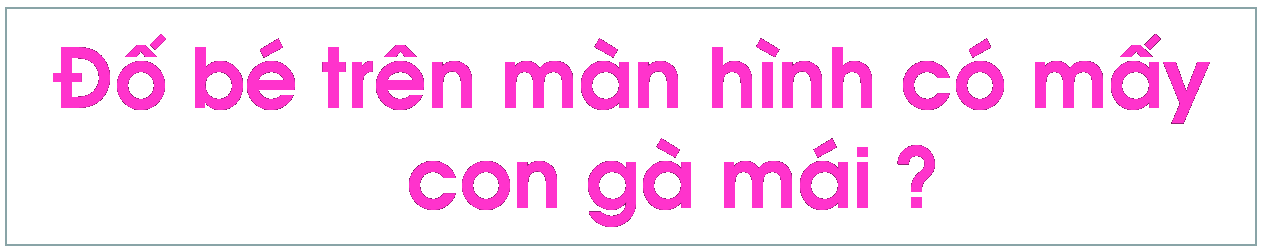 §è bÐ trªn mµn h×nh cã mÊy con gµ m¸i ?
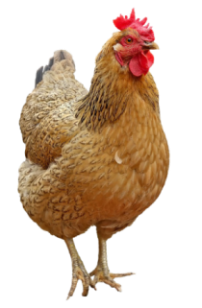 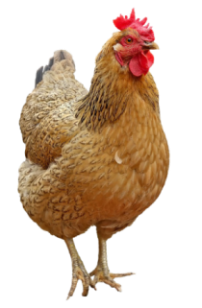 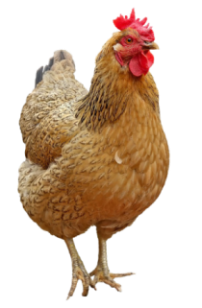 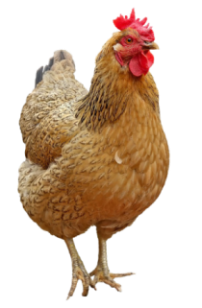 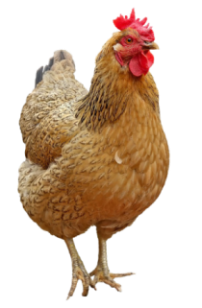 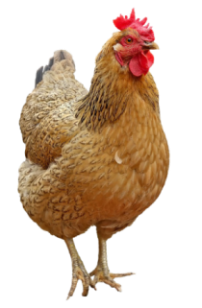 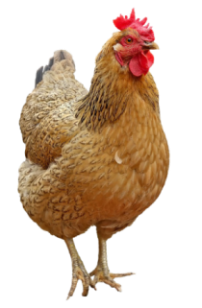 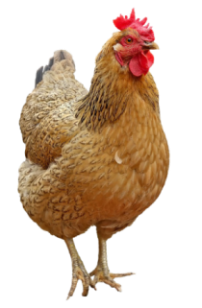 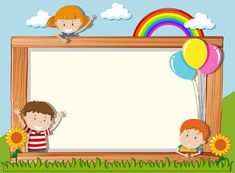 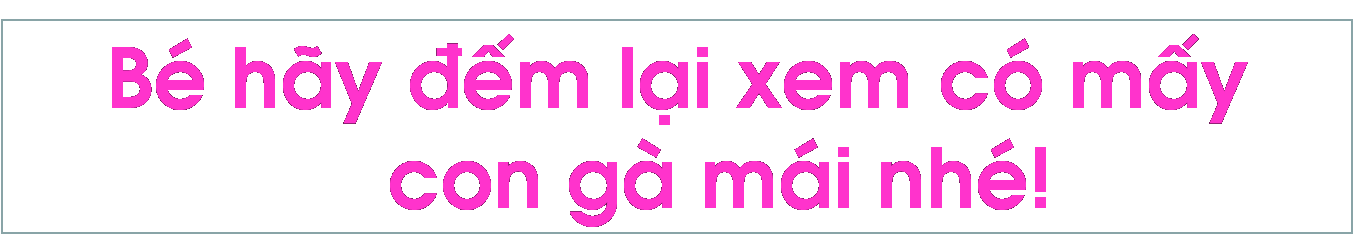 BÐ h·y ®Õm l¹i xem cã mÊy con gµ m¸i nhÐ!
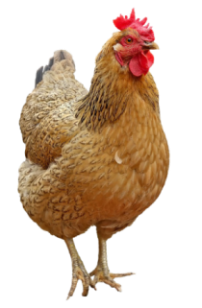 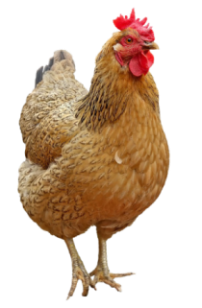 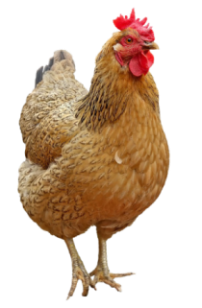 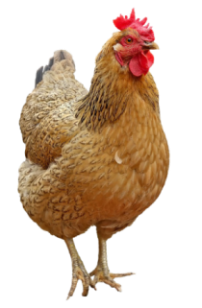 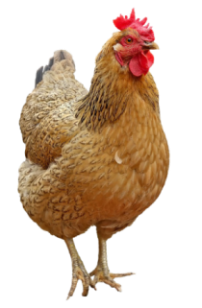 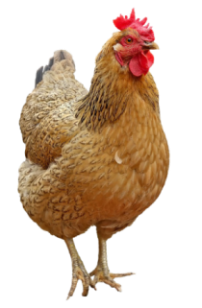 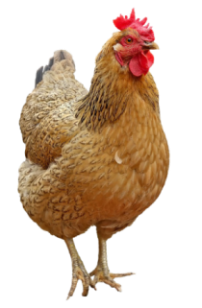 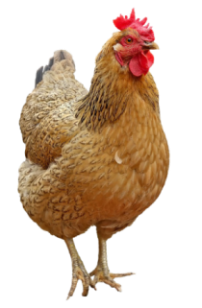 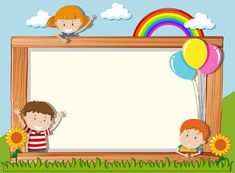 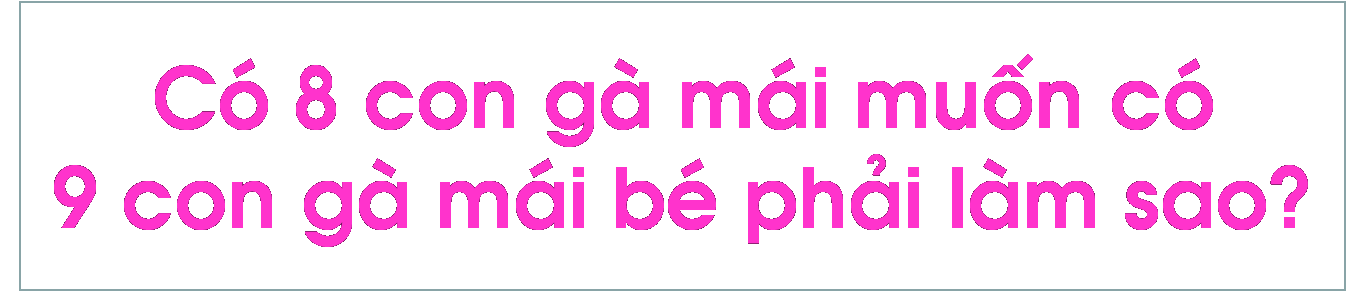 Cã 8 con gµ m¸i muèn cã 
9 con gµ m¸i bÐ ph¶i lµm sao?
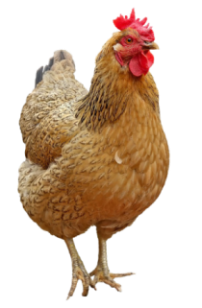 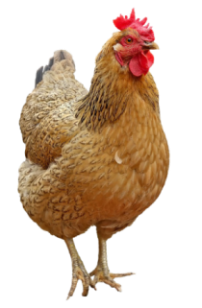 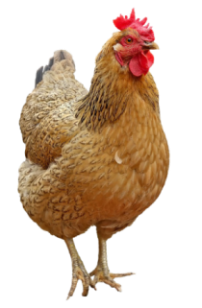 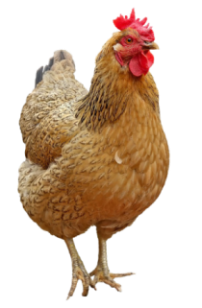 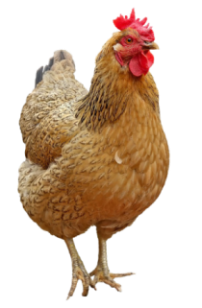 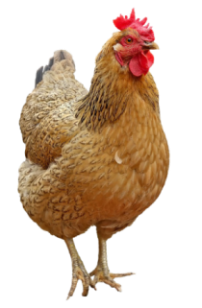 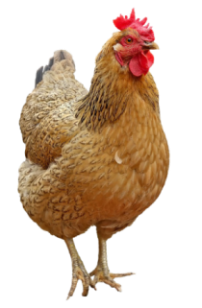 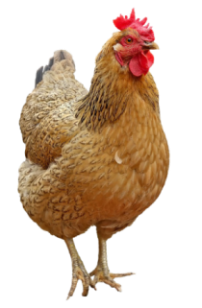 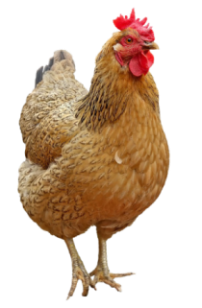 BÐ thªm 1 con gµ m¸i b©y giê cïng ®Õm l¹i xem cã tÊt c¶ mÊy con gµ m¸i ?
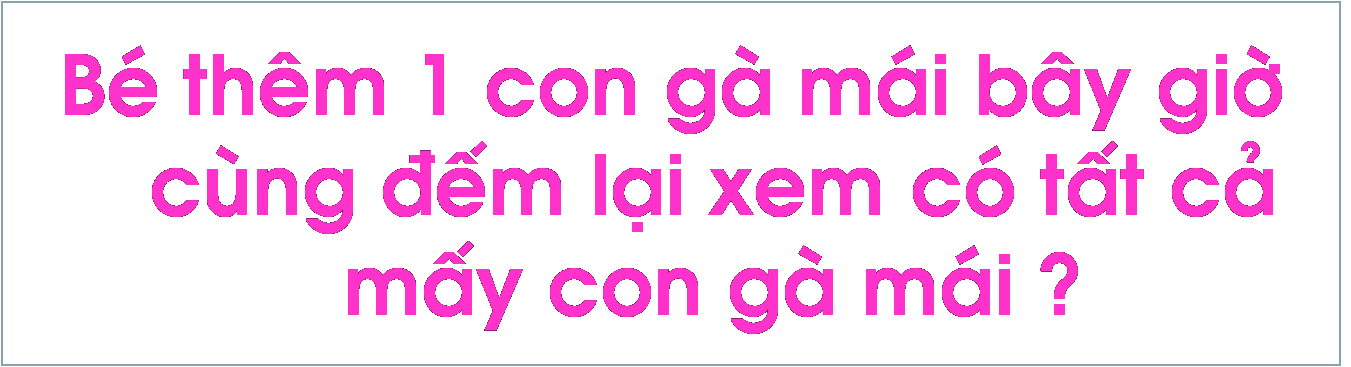 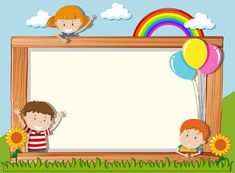 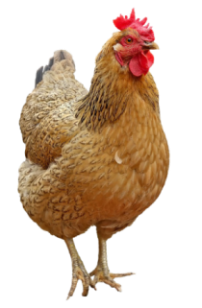 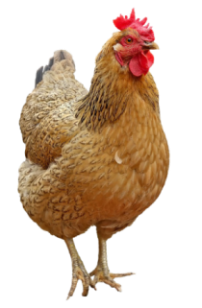 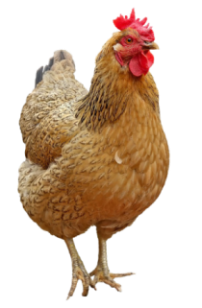 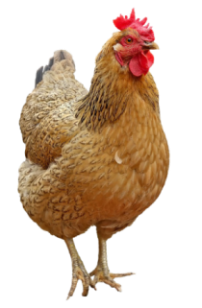 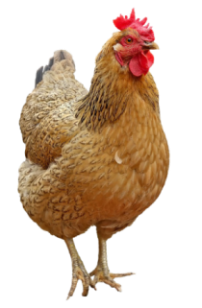 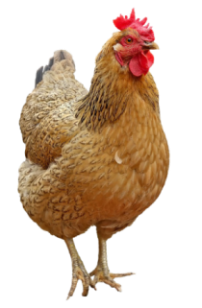 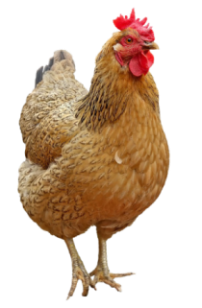 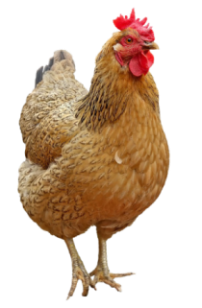 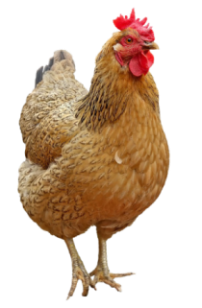 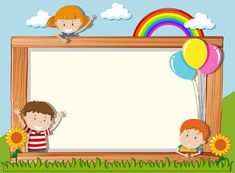 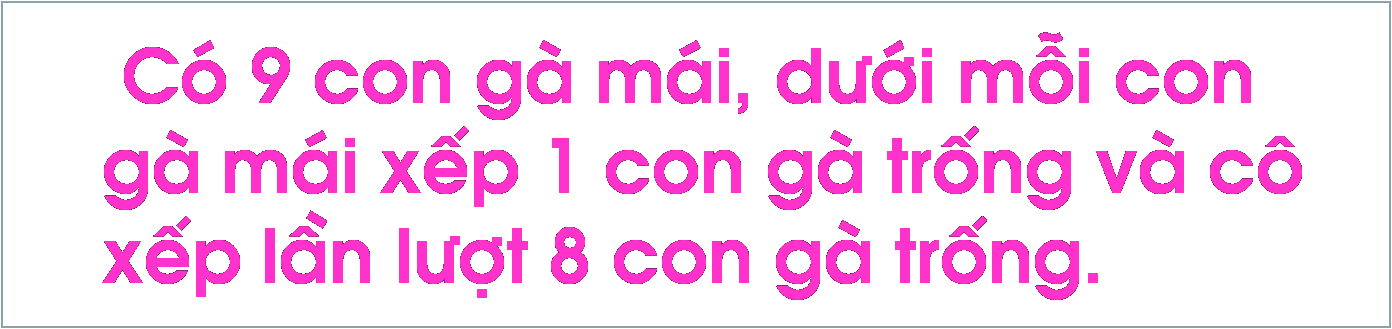 Cã 9 con gµ m¸i, d­íi mçi con gµ m¸i xÕp 1 con gµ trèng vµ c« xÕp lÇn l­ît 8 con gµ trèng.
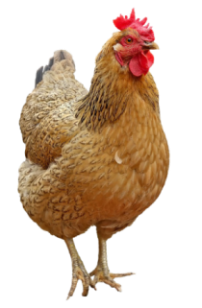 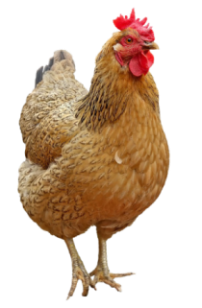 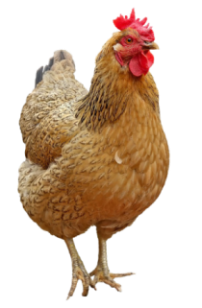 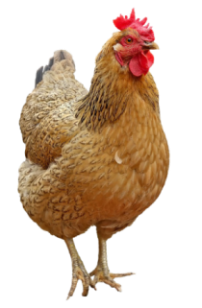 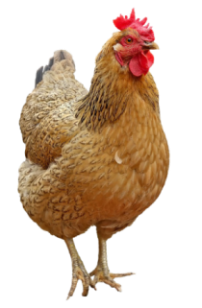 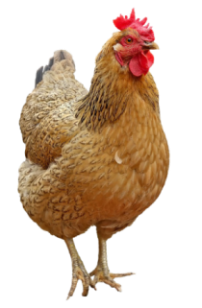 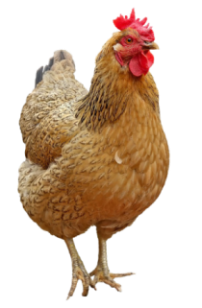 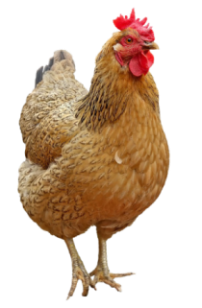 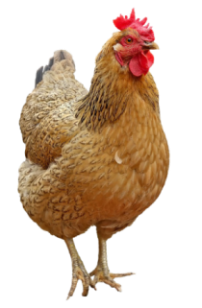 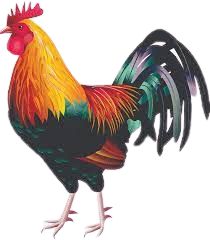 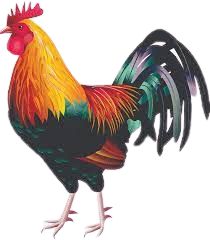 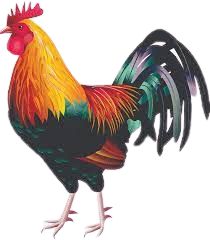 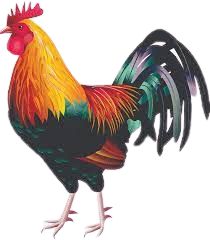 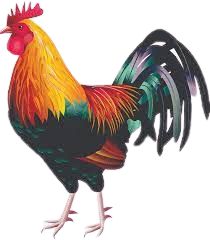 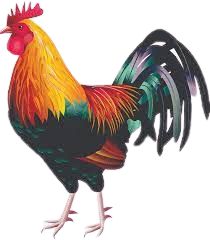 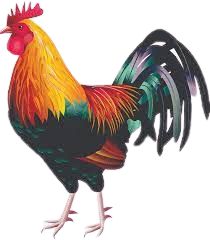 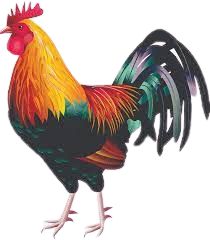 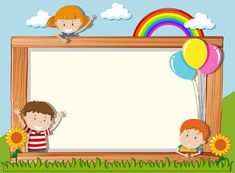 BÐ cã nhËn xÐt g× vÒ sè l­îng cña hai nhãm gµ trèng vµ gµ m¸i ?
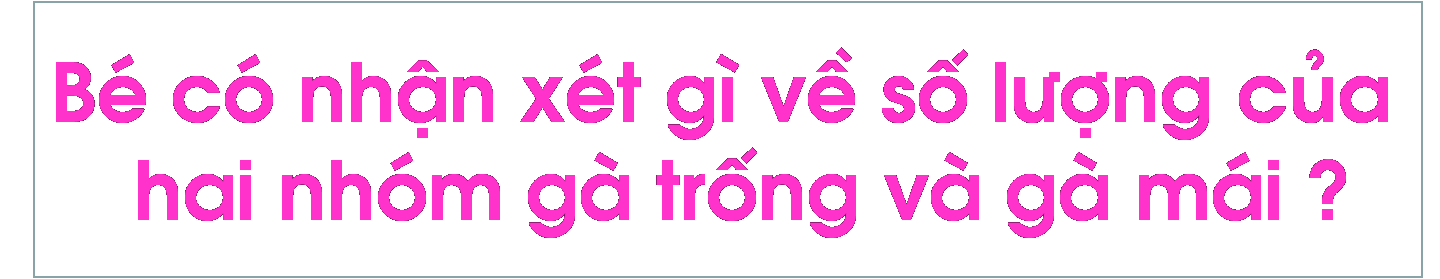 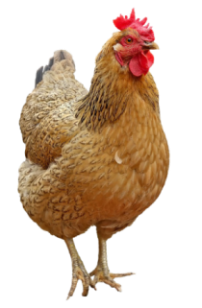 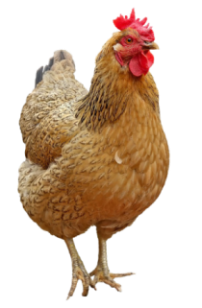 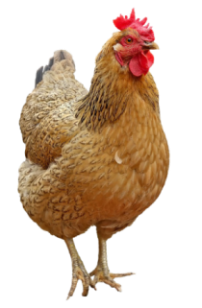 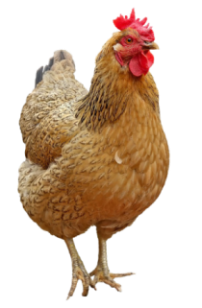 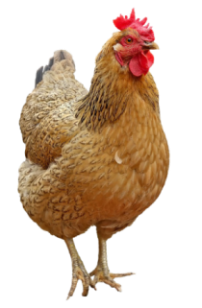 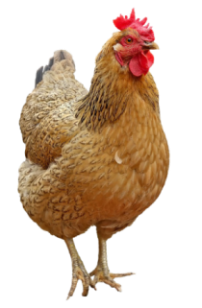 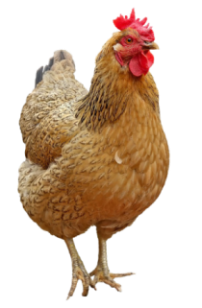 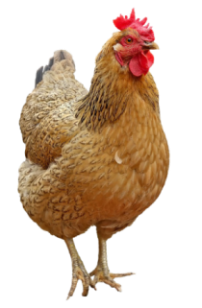 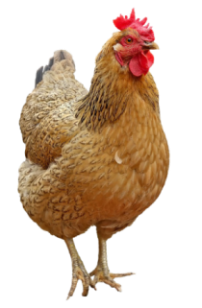 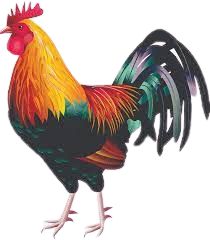 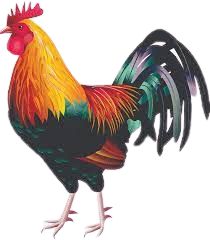 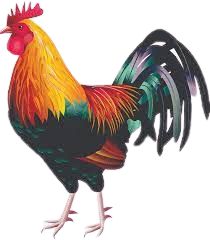 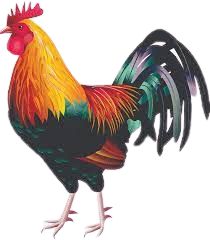 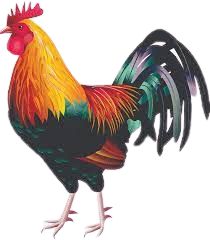 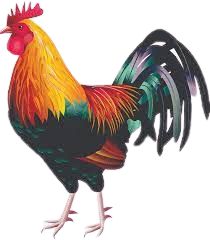 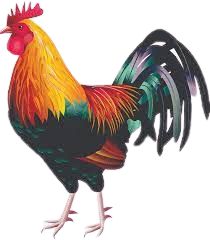 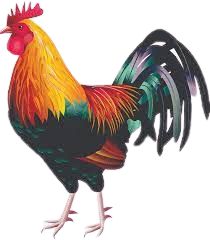 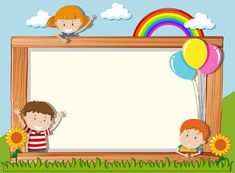 BÐ lµm thÕ nµo ®Ó sè l­îng nhãm gµ trèng b»ng sè l­îng nhãm gµ m¸i ?
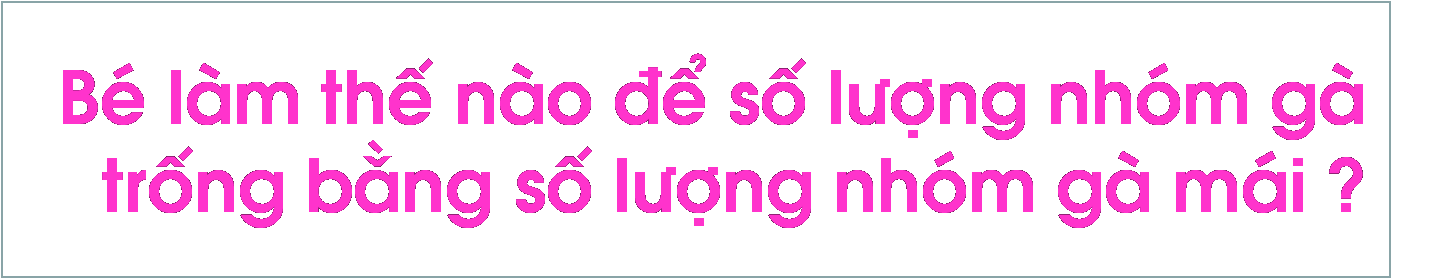 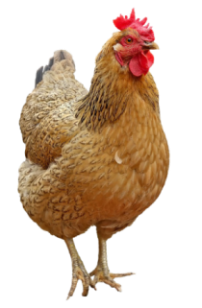 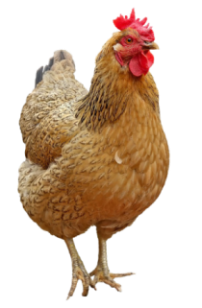 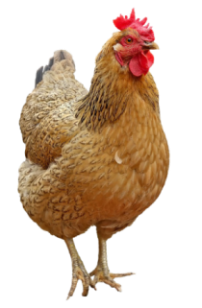 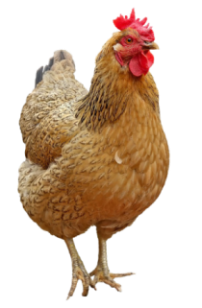 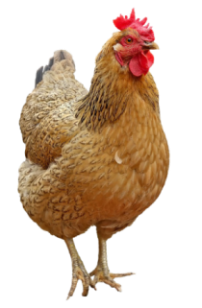 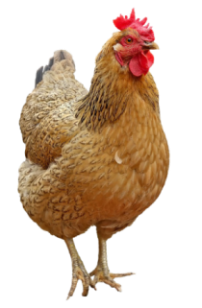 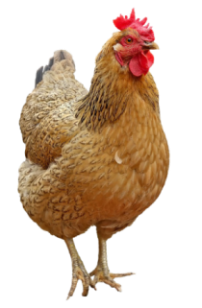 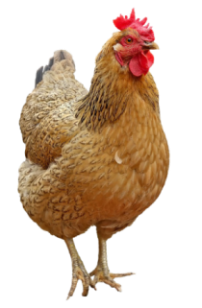 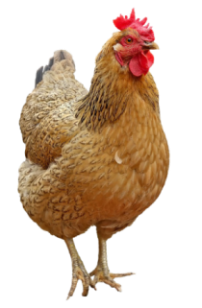 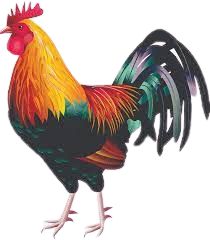 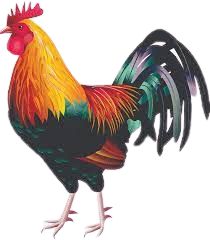 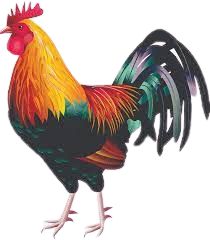 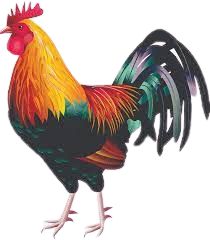 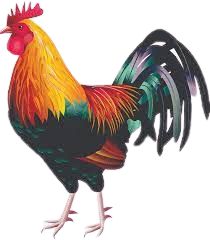 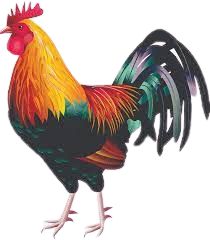 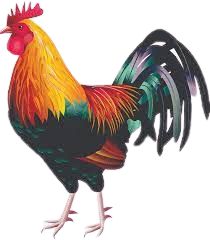 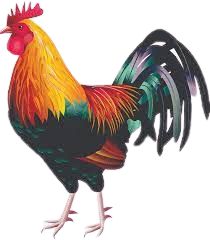 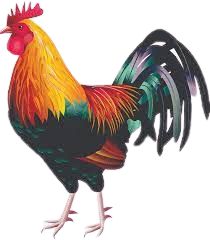 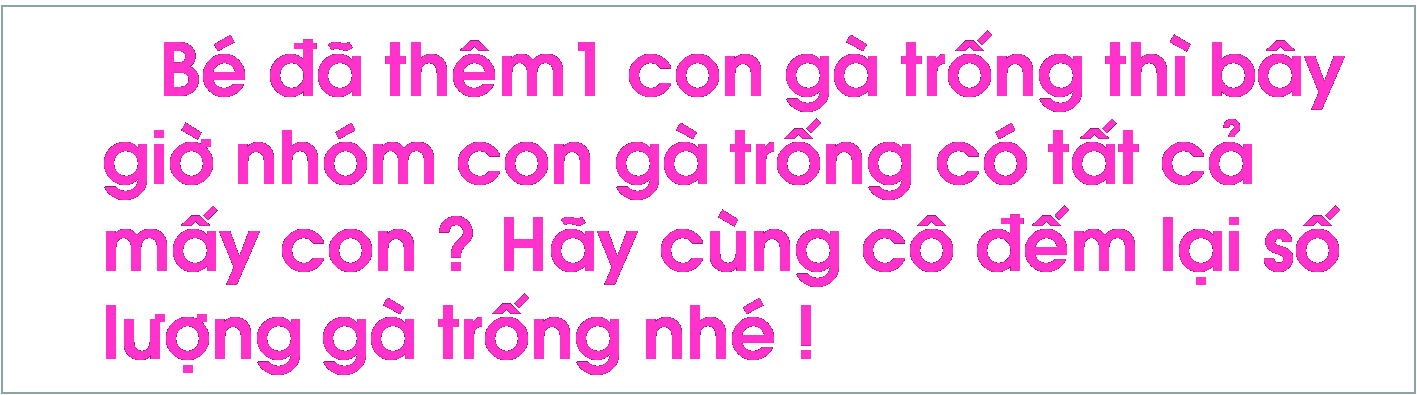 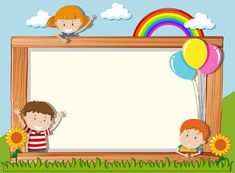 BÐ ®· thªm1 con gµ trèng th× b©y giê nhãm con gµ trèng cã tÊt c¶ mÊy con ? H·y cïng c« ®Õm l¹i sè l­îng gµ trèng nhÐ !
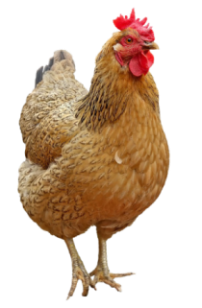 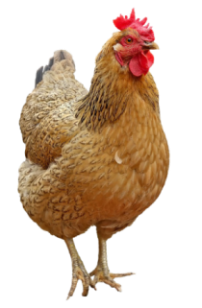 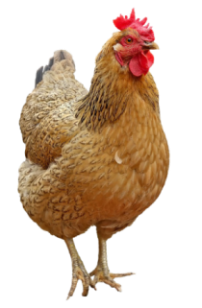 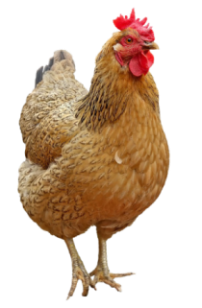 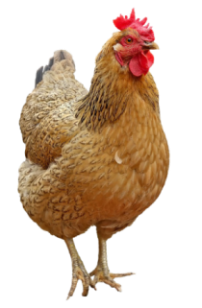 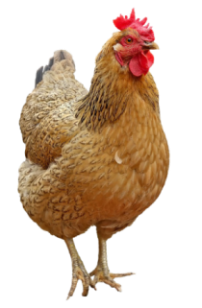 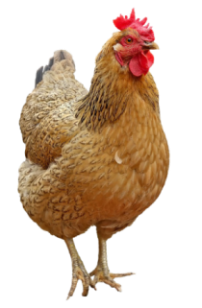 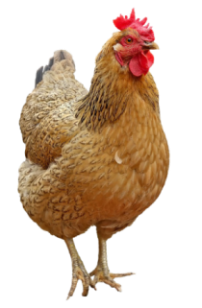 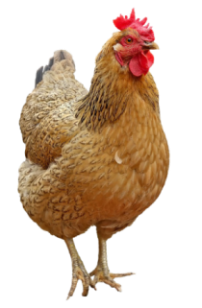 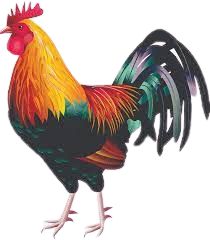 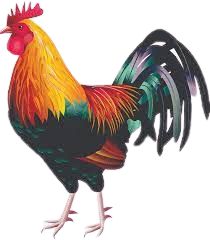 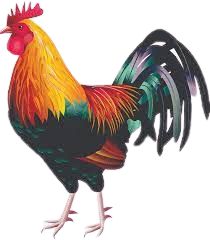 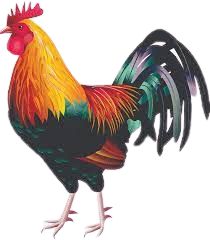 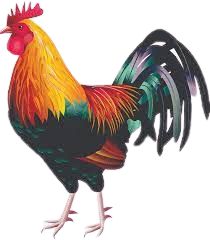 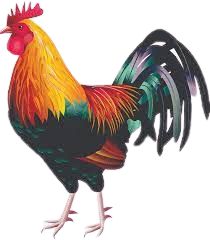 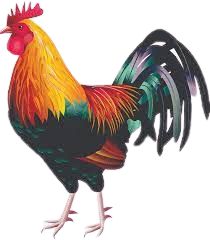 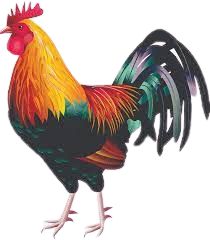 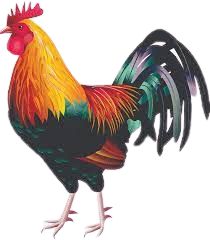 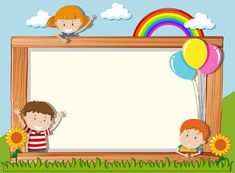 B©y giê sè l­îng nhãm gµ trèng vµ nhãm gµ m¸i ®Òu b»ng mÊy ?
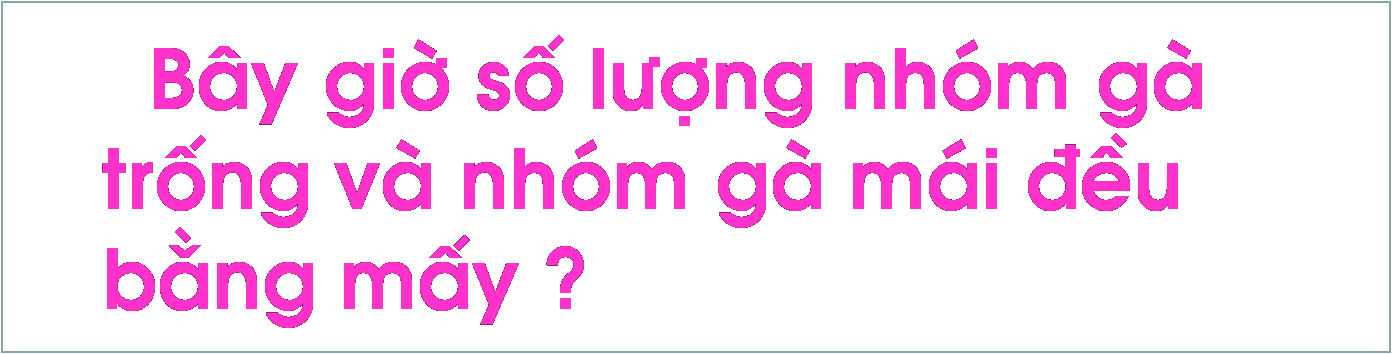 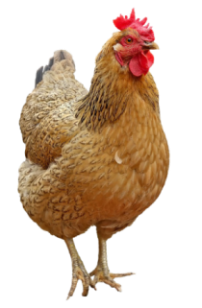 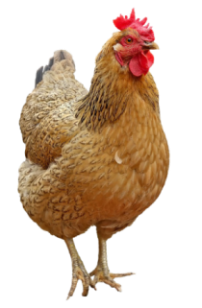 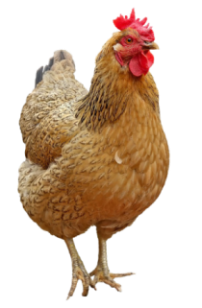 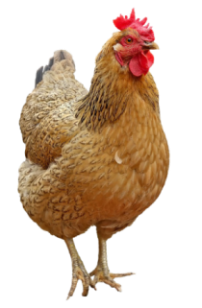 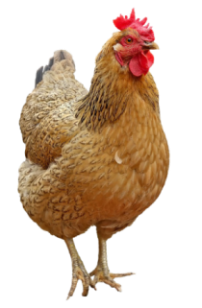 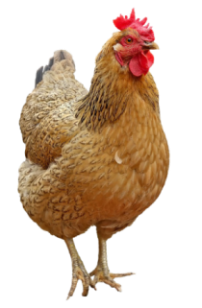 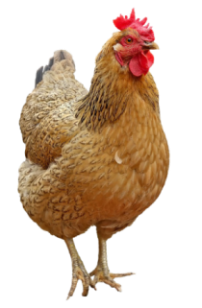 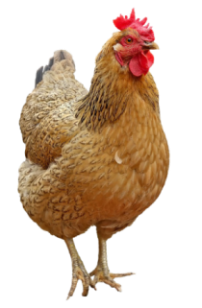 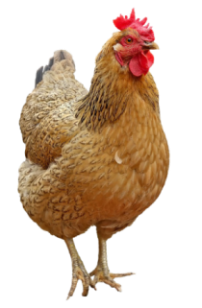 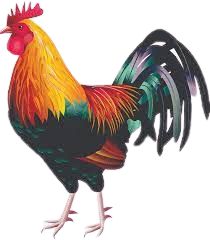 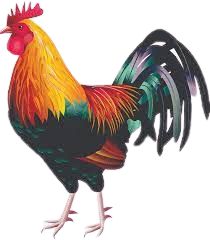 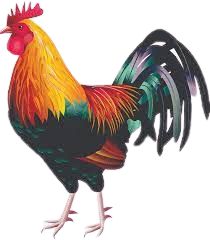 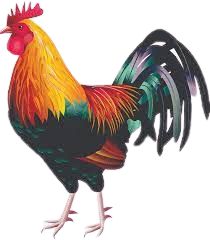 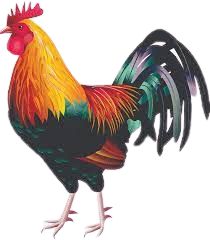 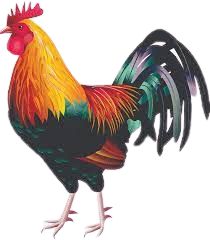 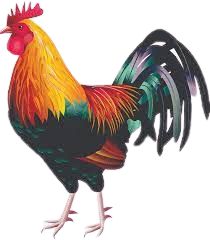 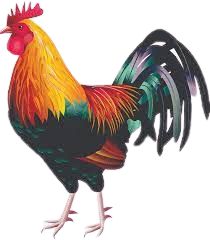 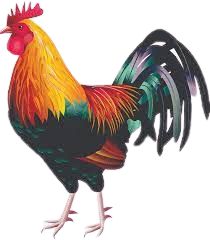 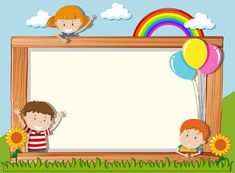 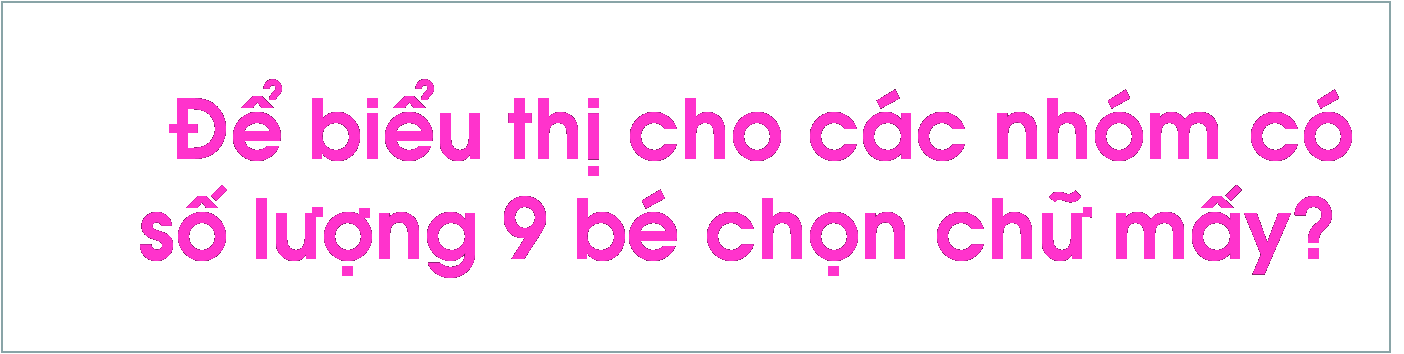 §Ó biÓu thÞ cho c¸c nhãm cã sè l­îng 9 bÐ chän ch÷ mÊy?
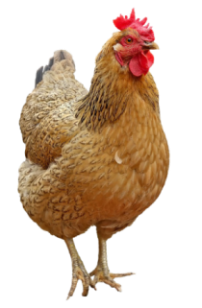 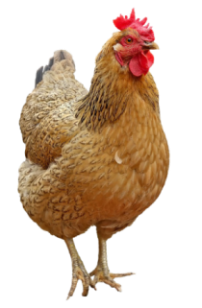 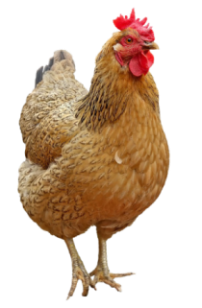 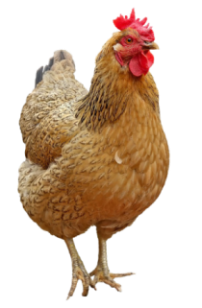 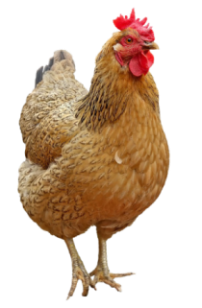 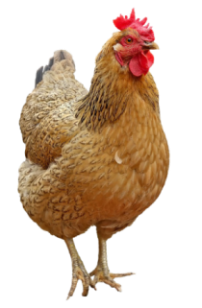 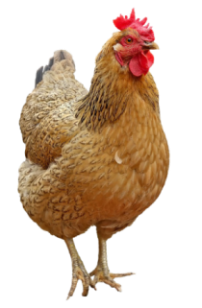 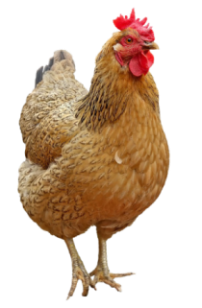 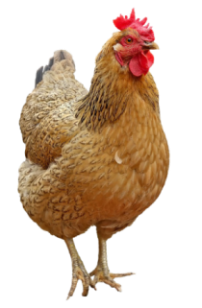 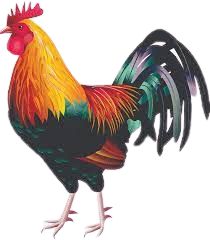 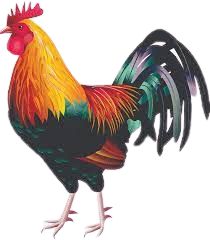 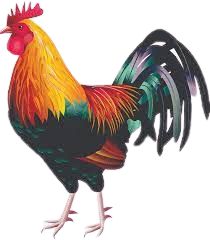 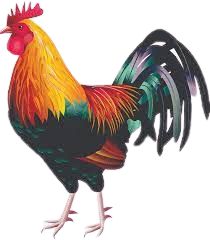 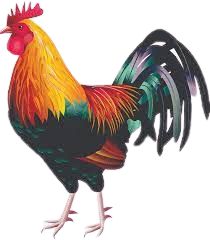 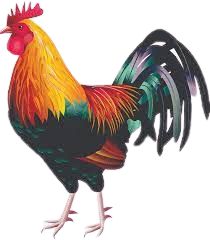 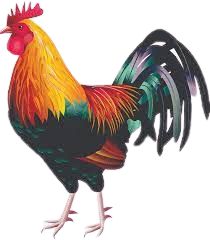 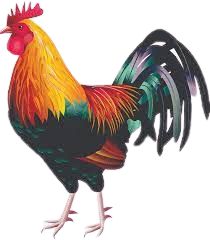 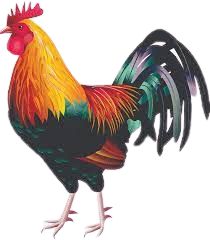 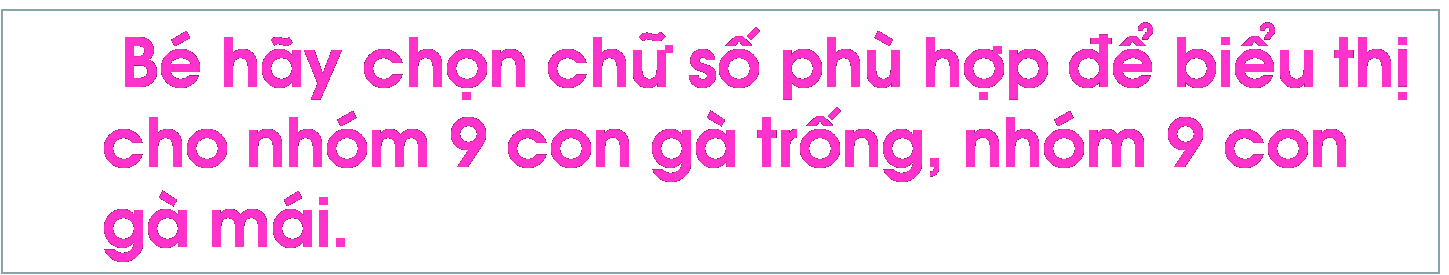 BÐ h·y chän ch÷ sè phï hîp ®Ó biÓu thÞ cho nhãm 9 con gµ trèng, nhãm 9 con gµ m¸i.
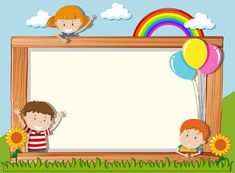 9
9
7
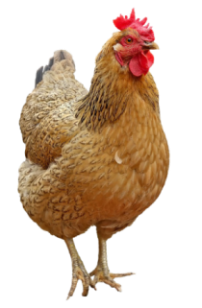 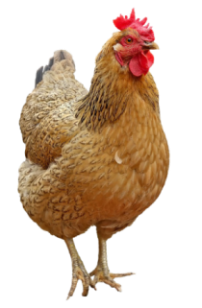 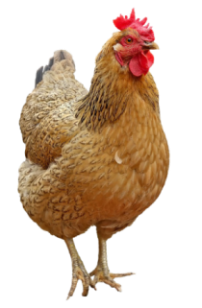 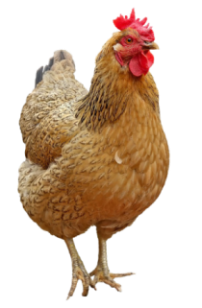 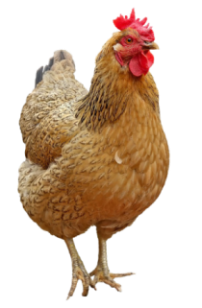 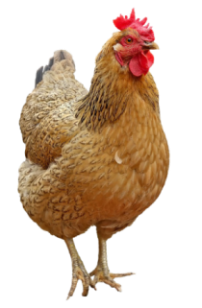 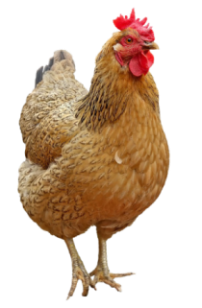 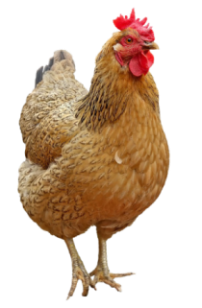 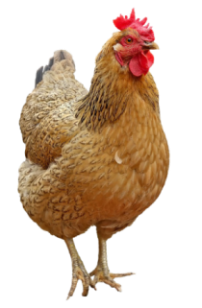 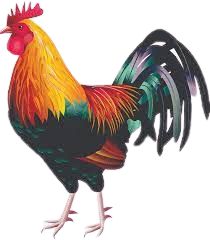 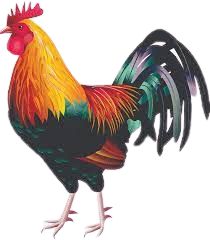 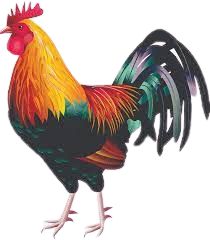 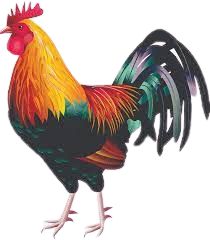 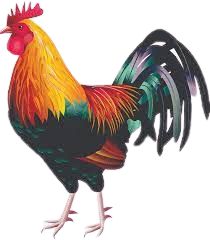 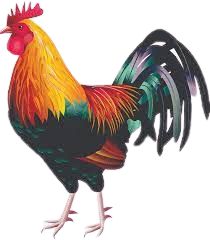 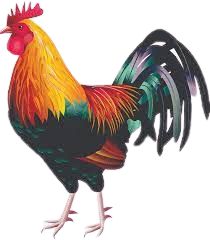 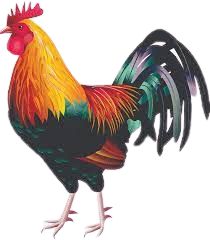 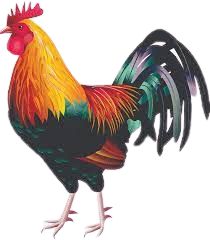 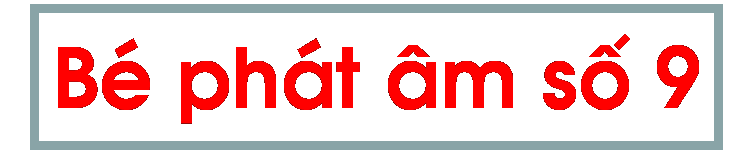 BÐ ph¸t ©m sè 9
9
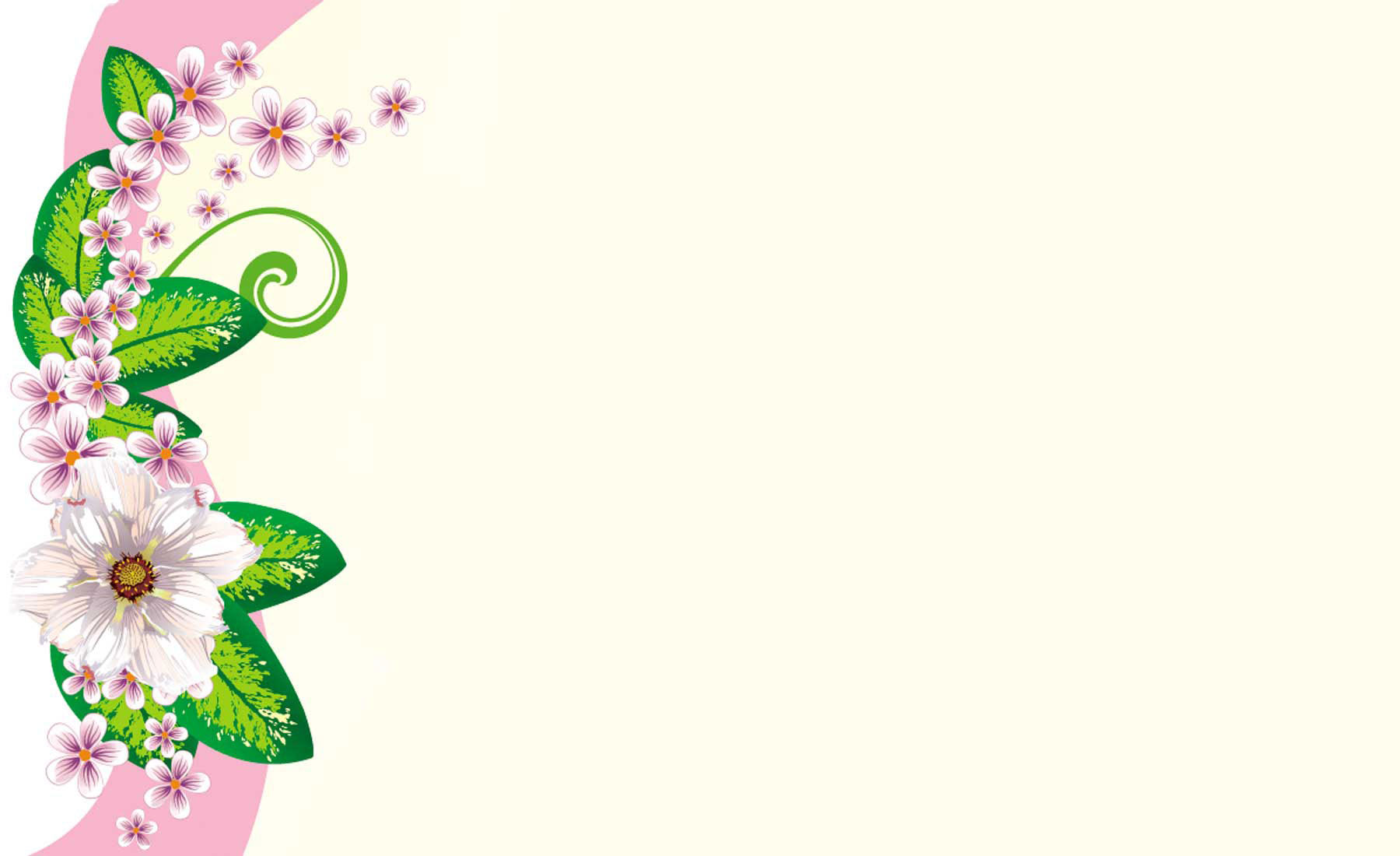 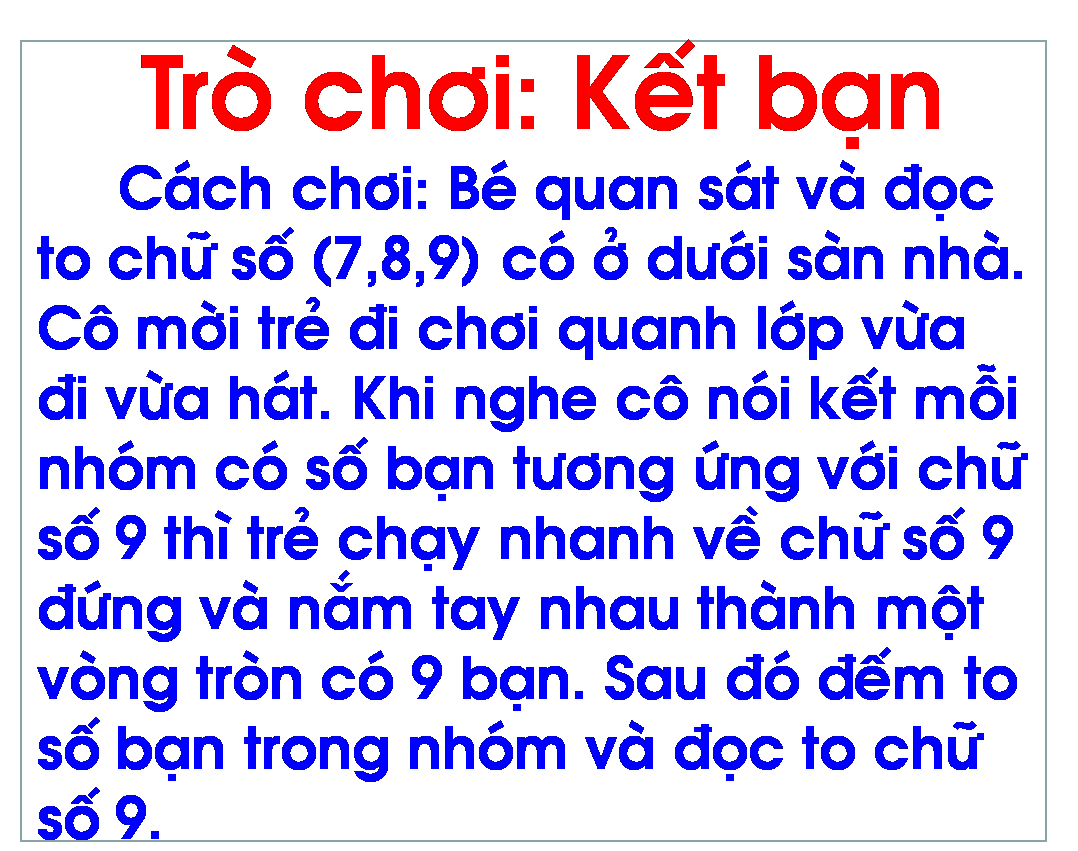 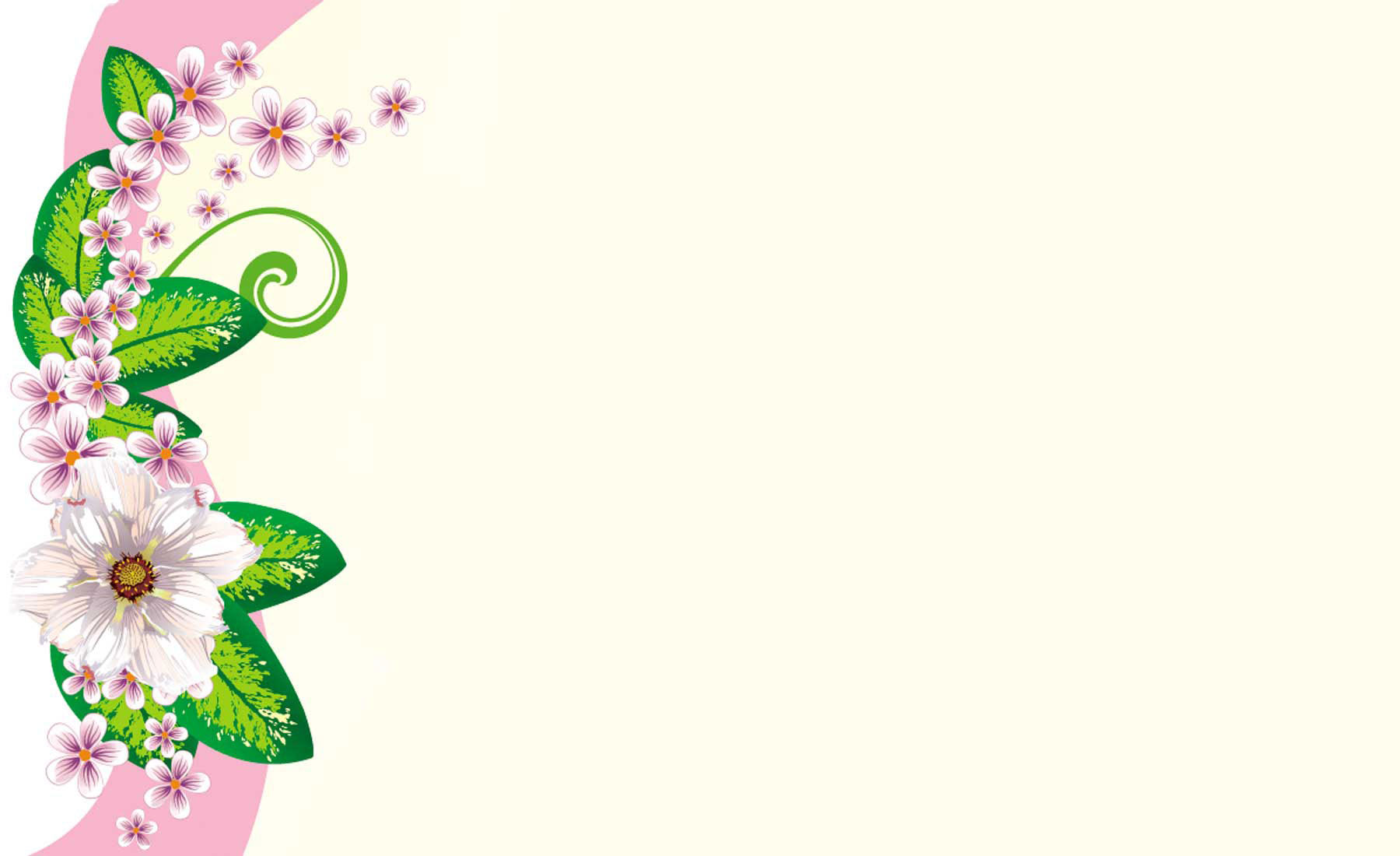 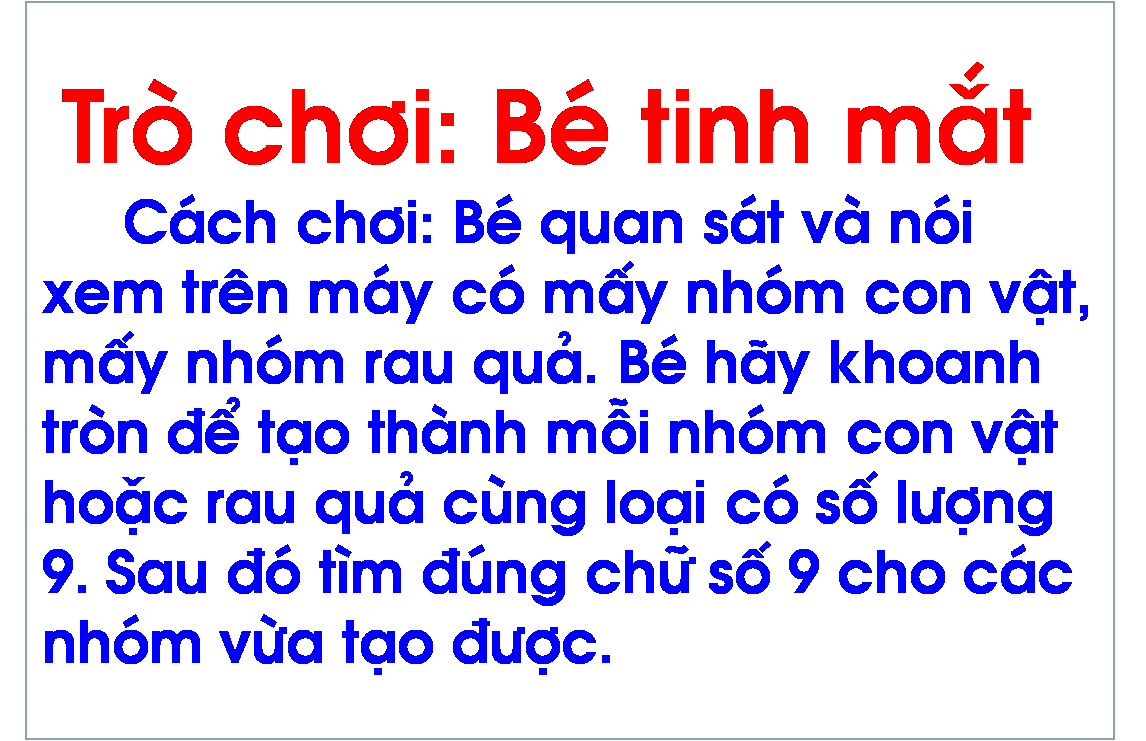 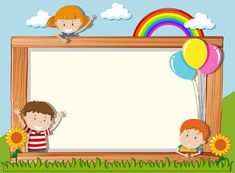 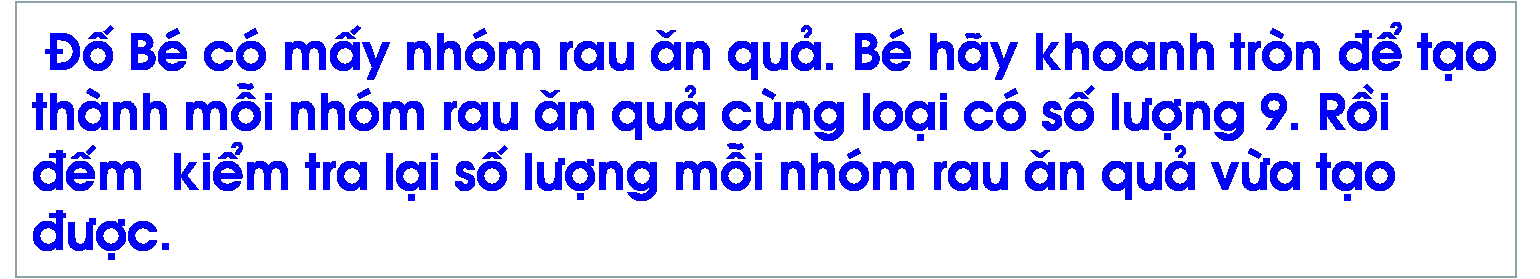 §è BÐ cã mÊy nhãm rau ¨n qu¶. BÐ h·y khoanh trßn ®Ó t¹o thµnh mçi nhãm rau ¨n qu¶ cïng lo¹i cã sè l­îng 9. Råi ®Õm  kiÓm tra l¹i sè l­îng mçi nhãm rau ¨n qu¶ võa t¹o ®­îc.
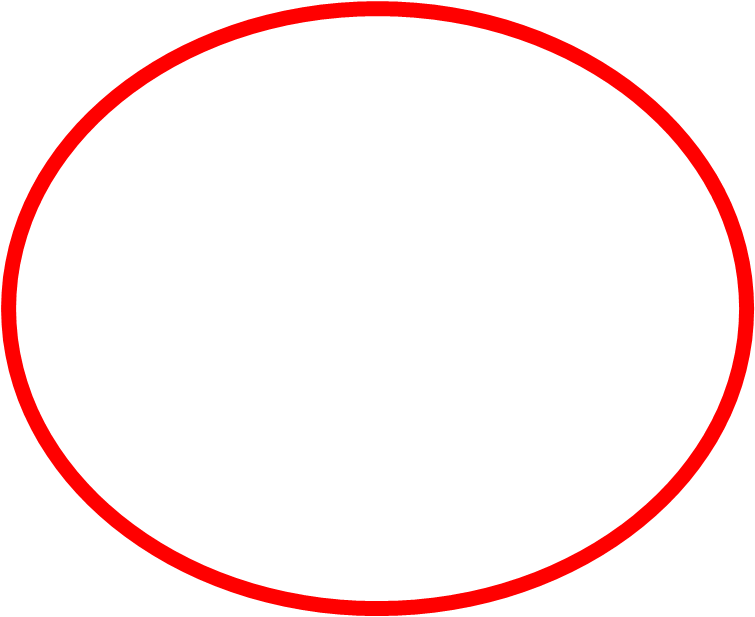 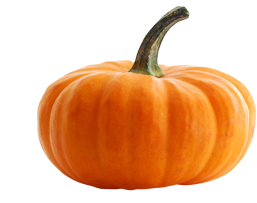 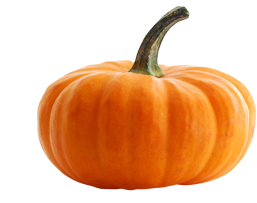 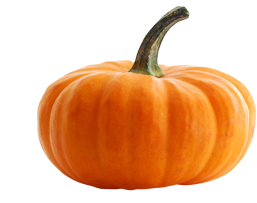 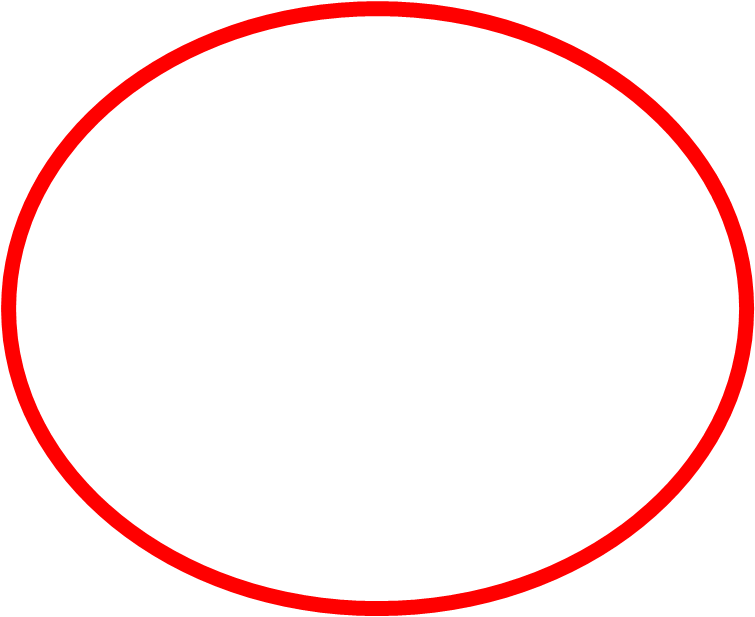 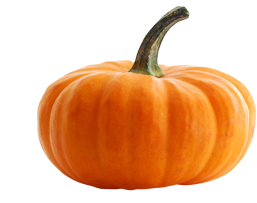 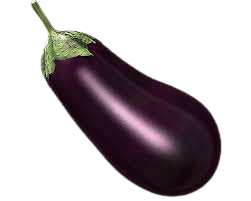 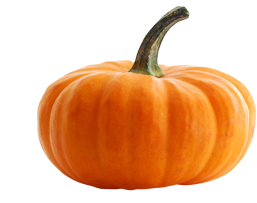 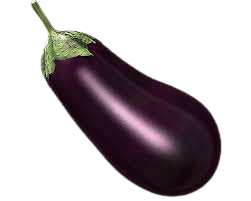 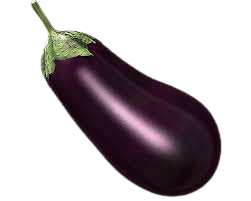 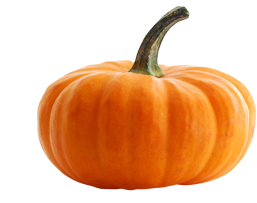 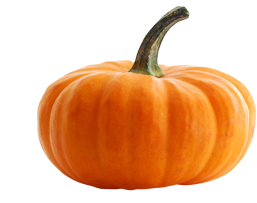 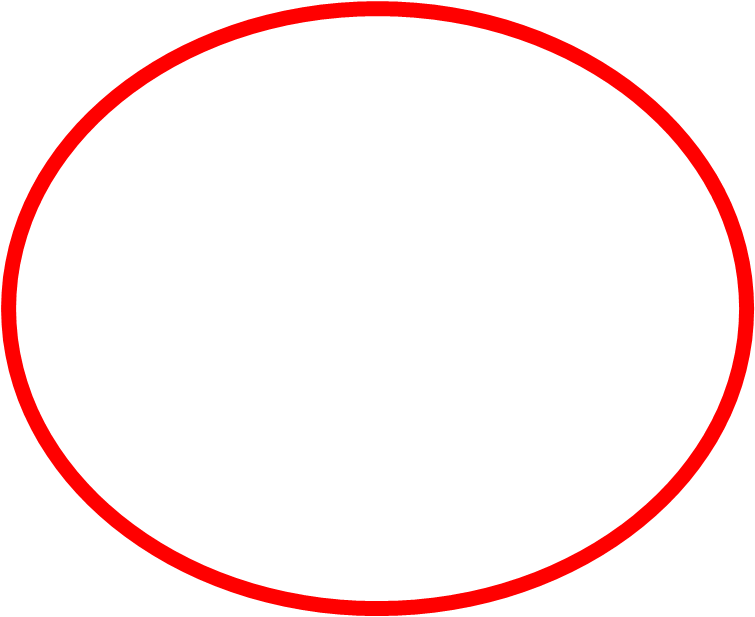 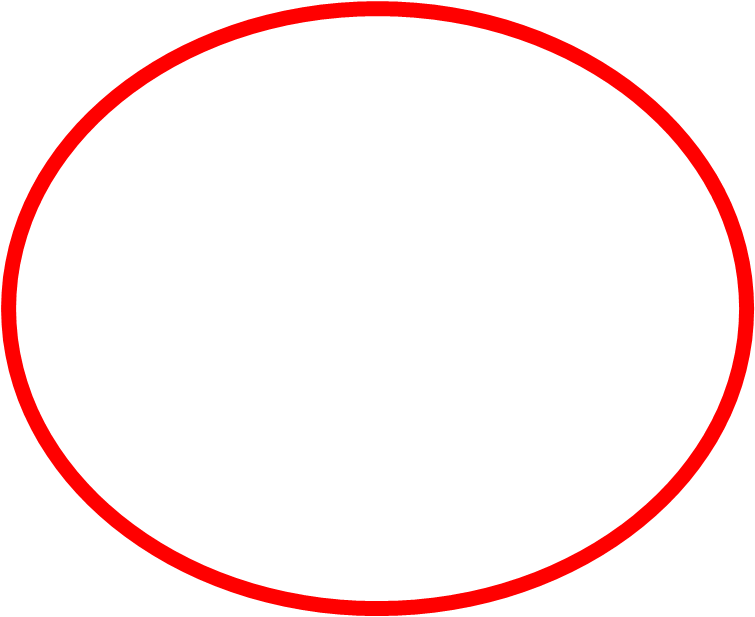 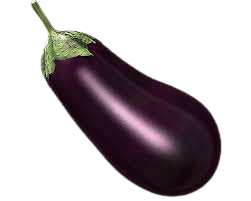 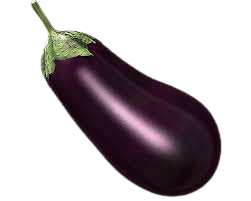 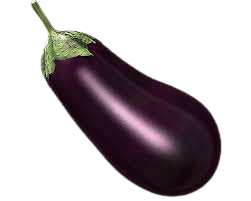 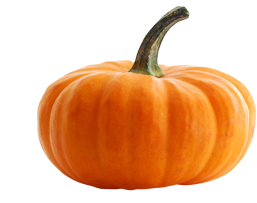 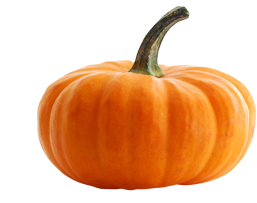 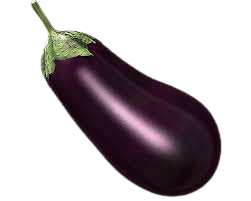 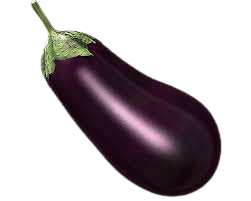 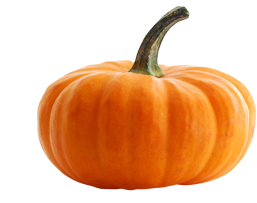 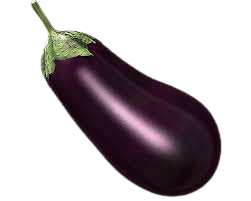 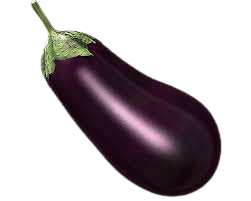 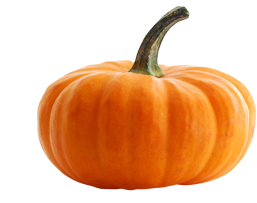 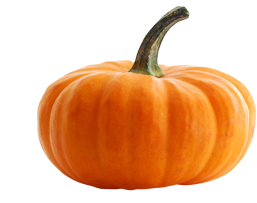 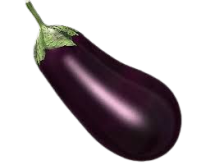 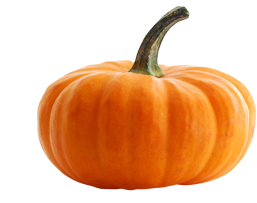 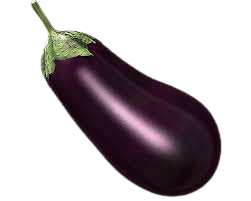 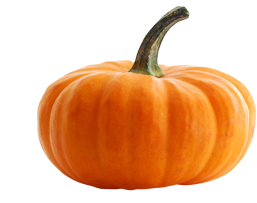 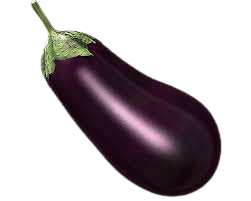 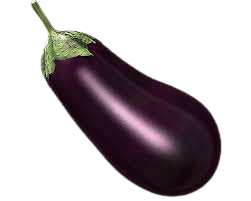 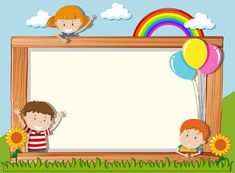 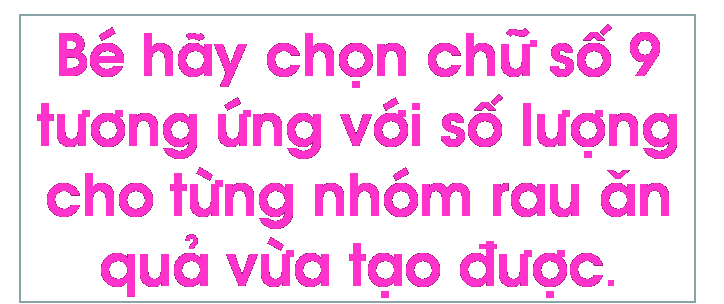 BÐ h·y chän ch÷ sè 9 t­¬ng øng víi sè l­îng cho tõng nhãm rau ¨n qu¶ võa t¹o ®­îc.
9
7
9
8
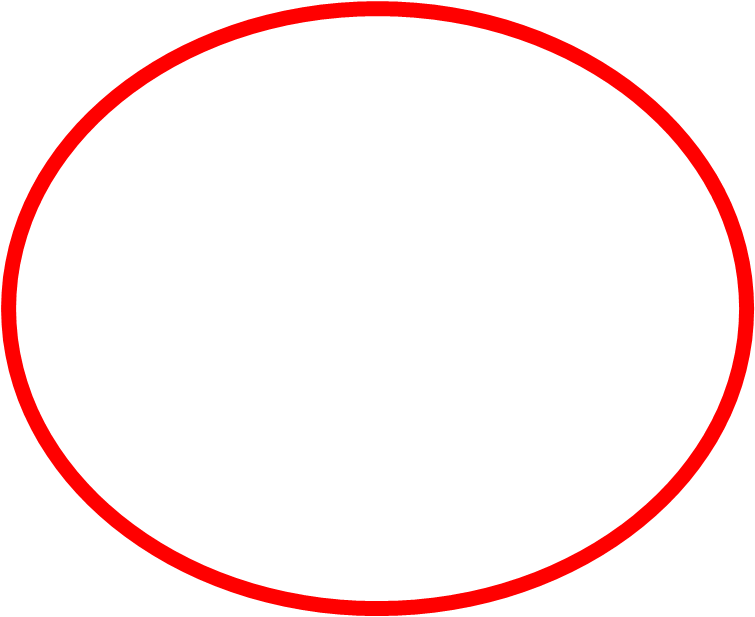 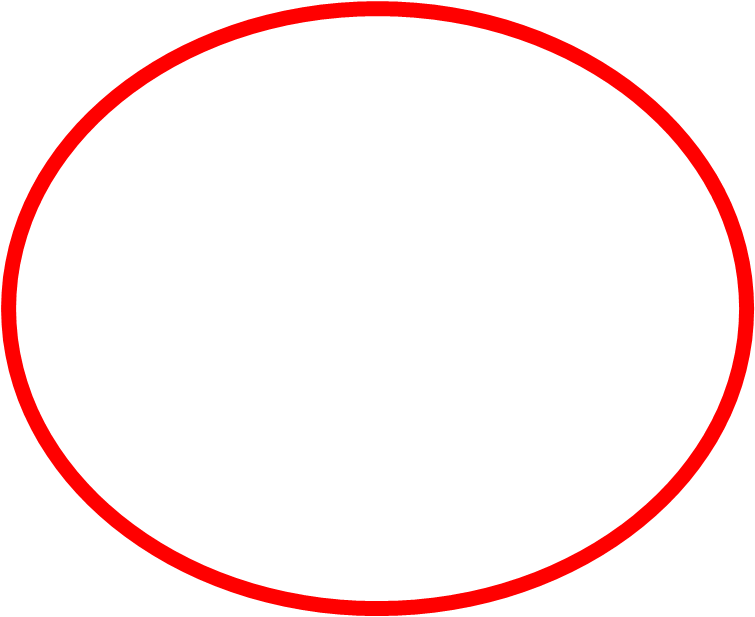 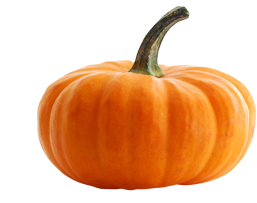 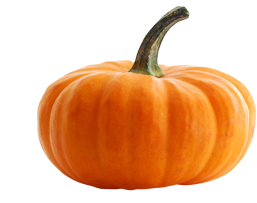 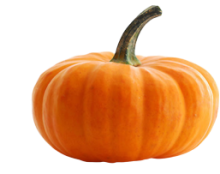 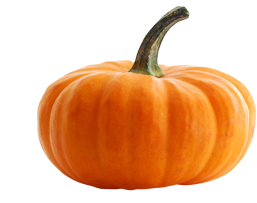 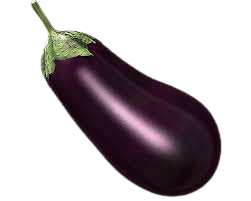 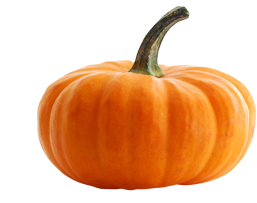 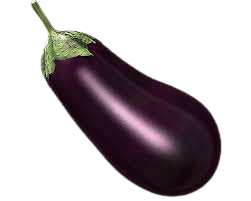 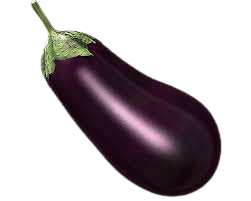 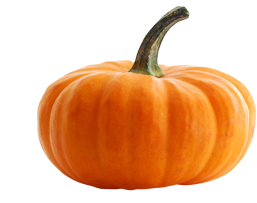 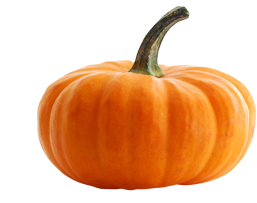 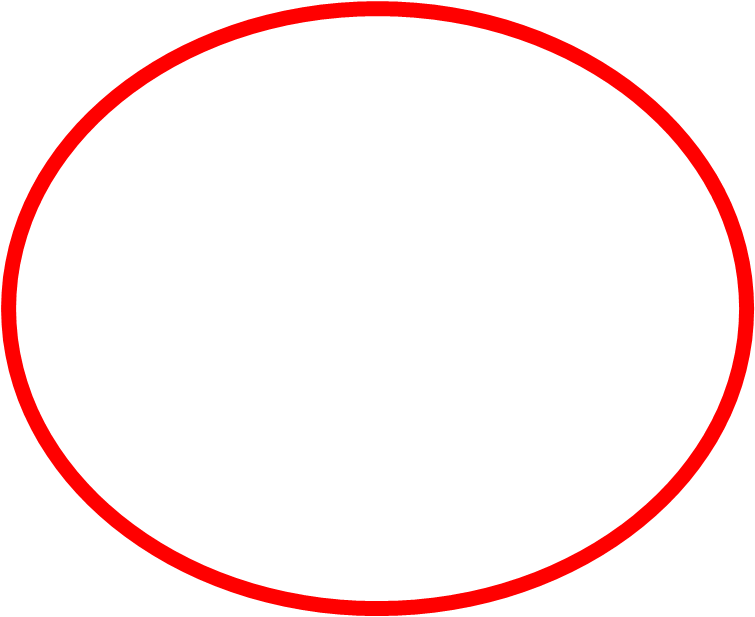 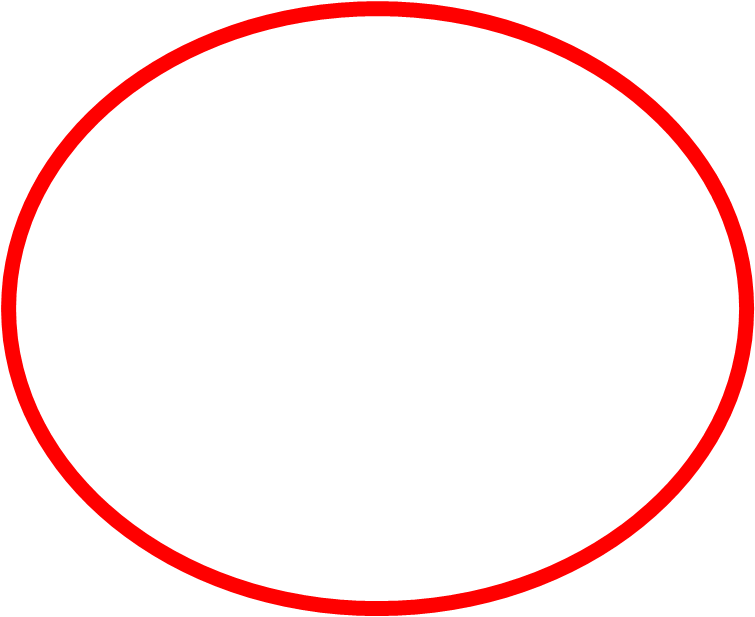 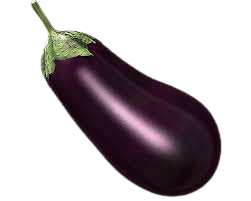 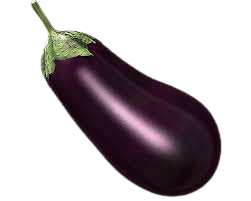 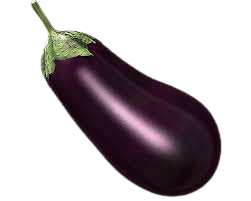 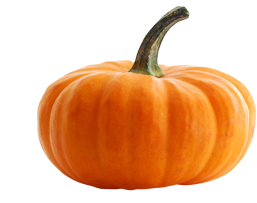 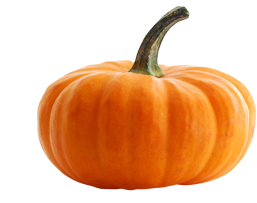 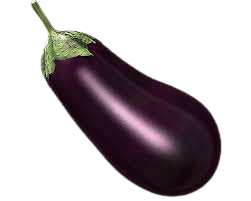 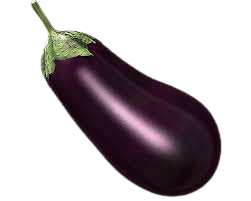 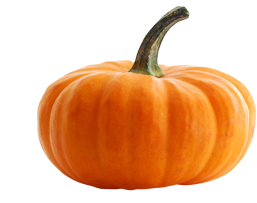 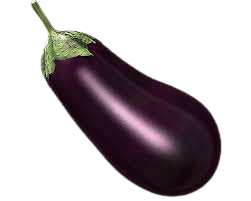 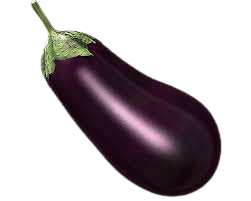 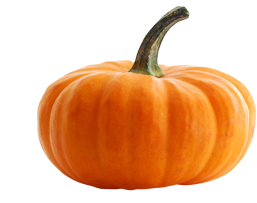 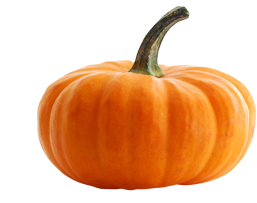 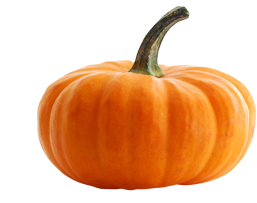 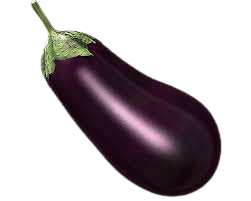 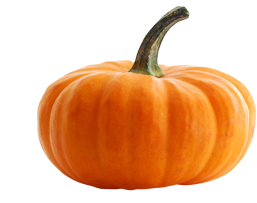 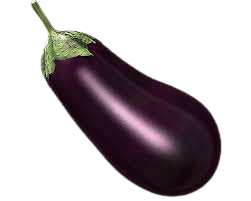 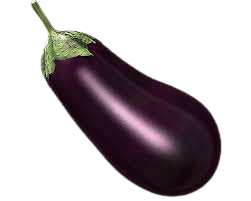 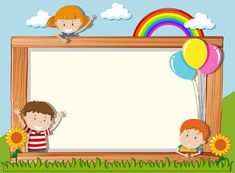 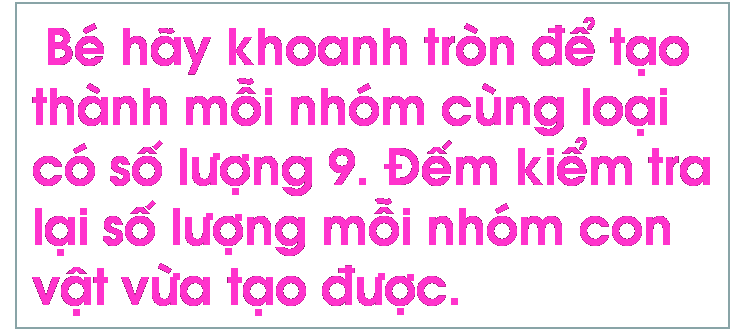 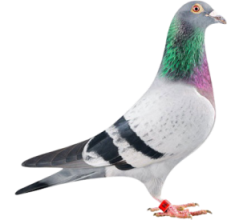 BÐ h·y khoanh trßn ®Ó t¹o thµnh mçi nhãm cïng lo¹i cã sè l­îng 9. §Õm kiÓm tra l¹i sè l­îng mçi nhãm con vËt võa t¹o ®­îc.
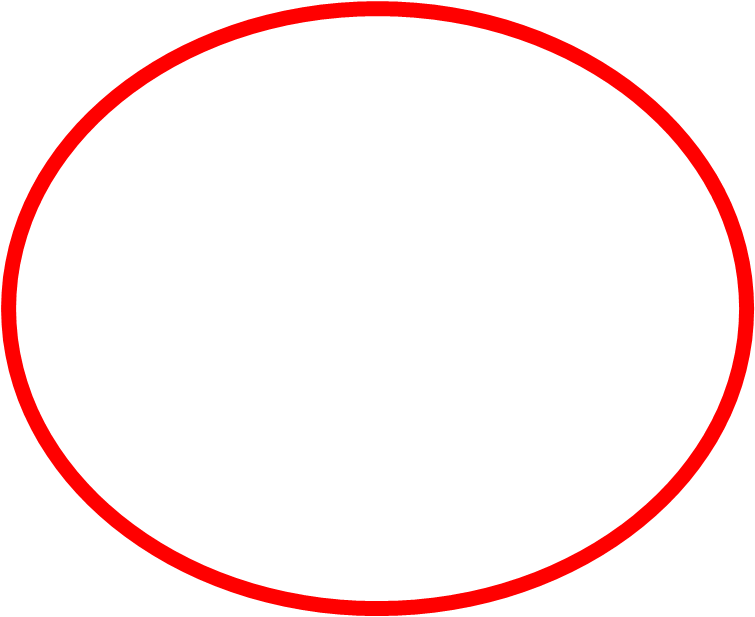 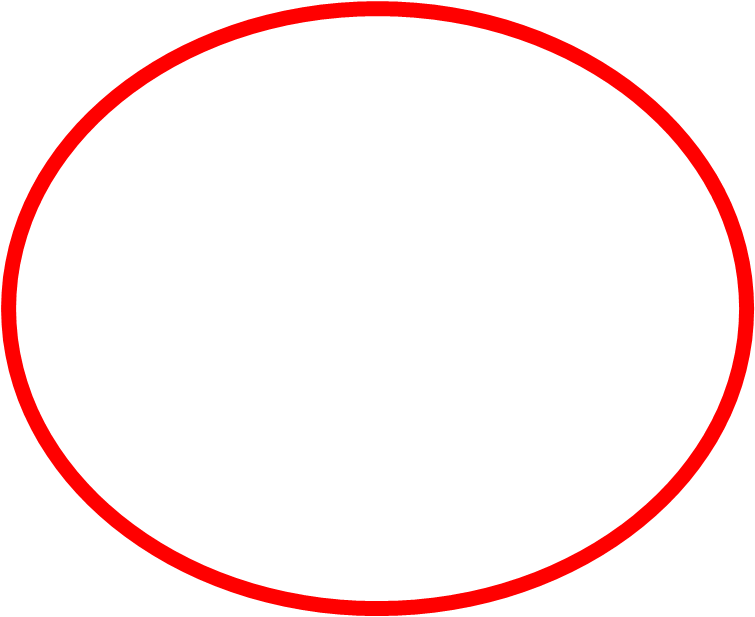 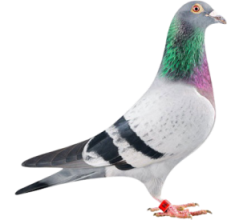 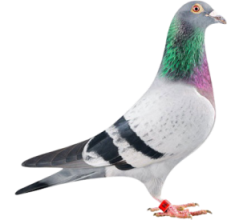 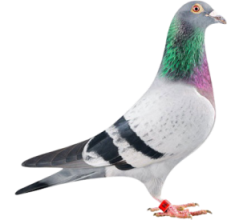 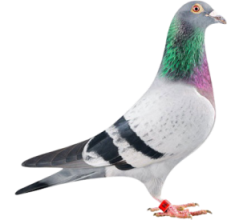 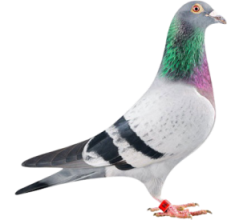 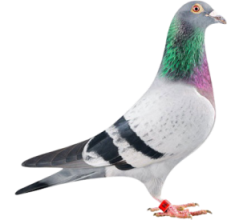 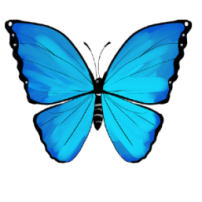 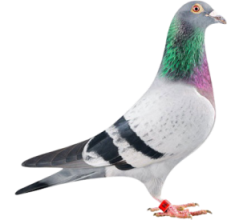 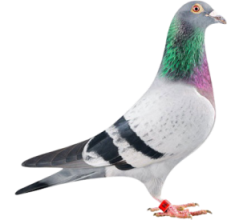 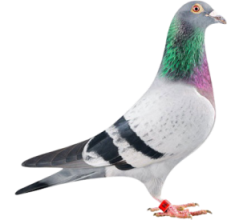 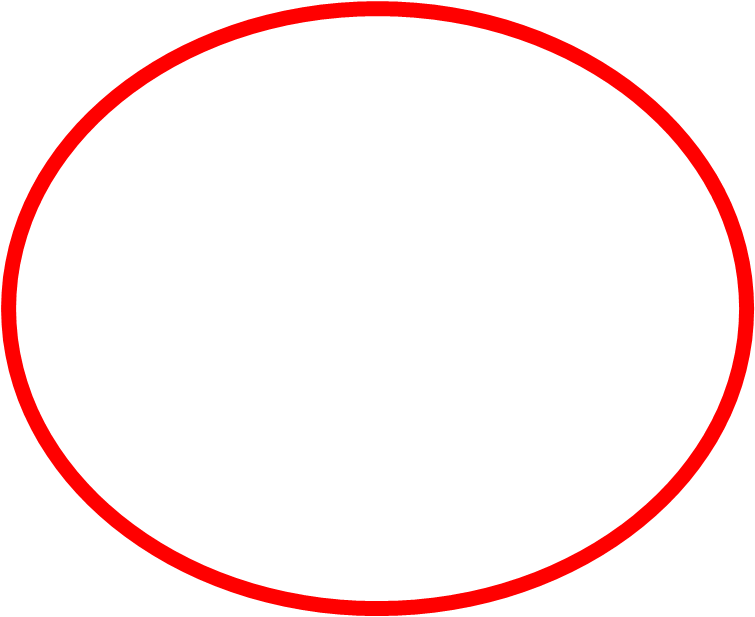 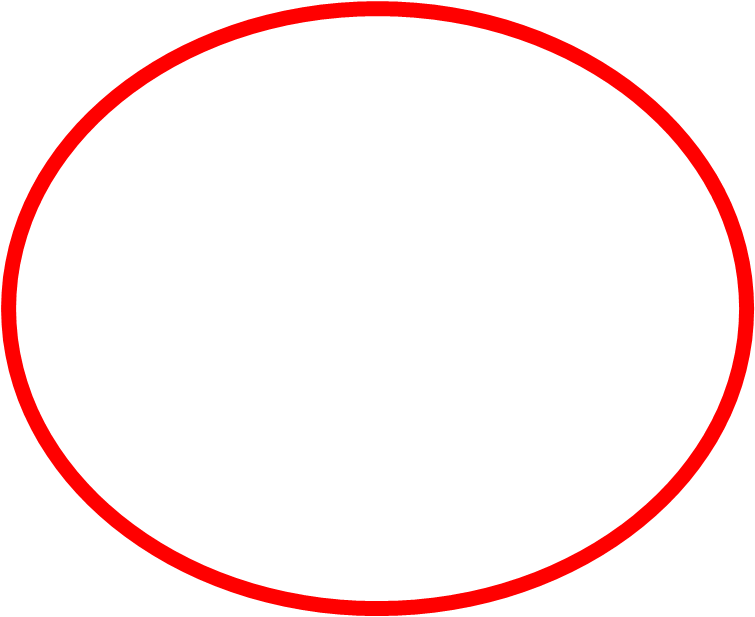 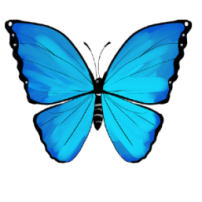 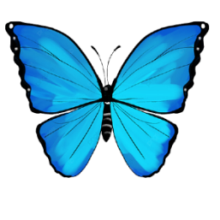 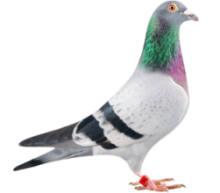 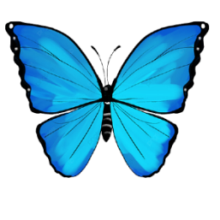 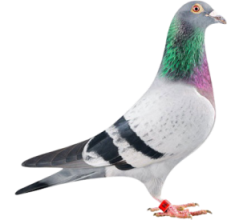 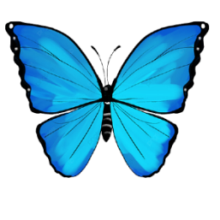 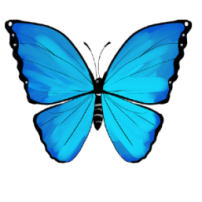 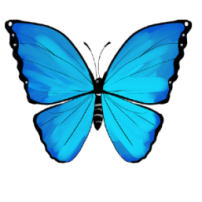 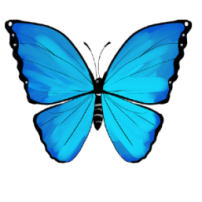 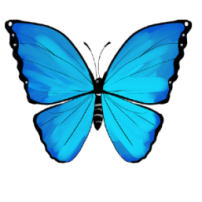 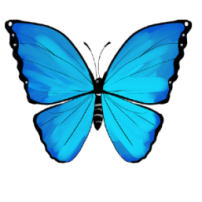 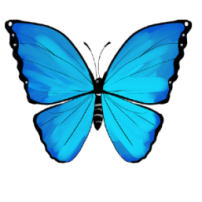 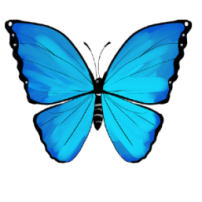 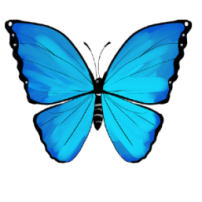 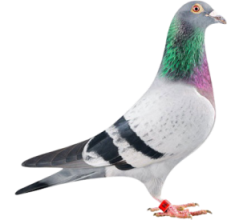 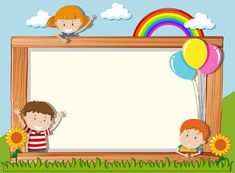 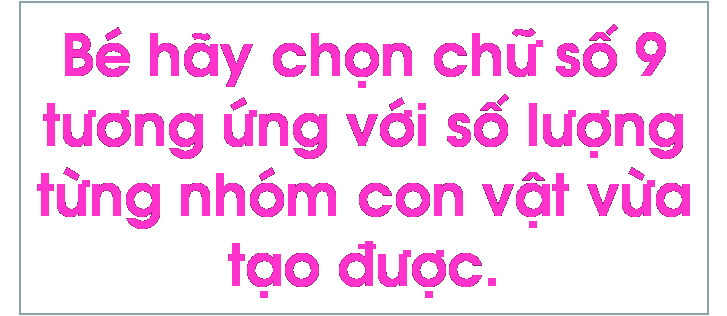 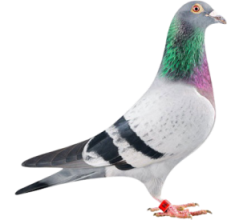 BÐ h·y chän ch÷ sè 9 t­¬ng øng víi sè l­îng tõng nhãm con vËt võa t¹o ®­îc.
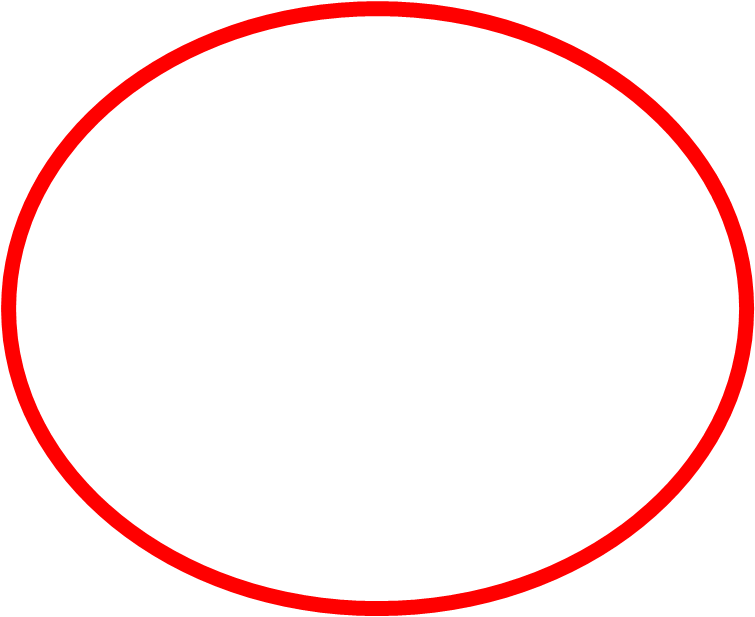 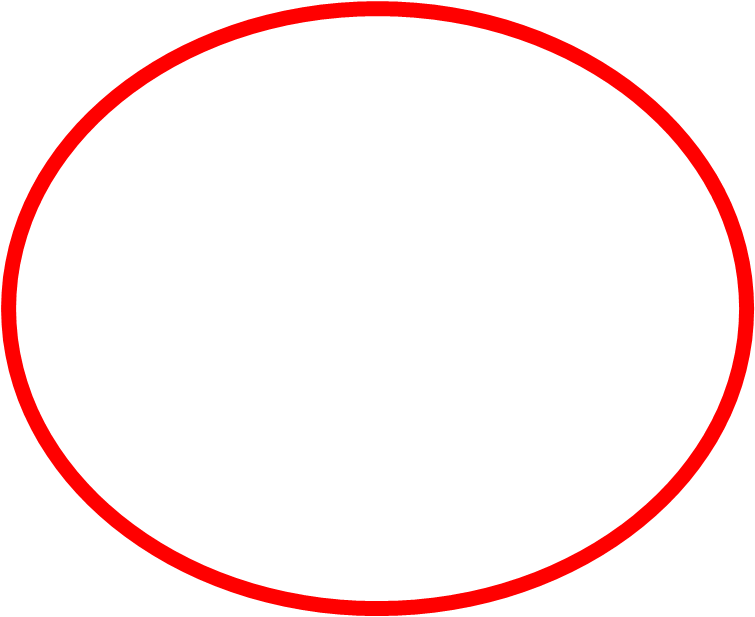 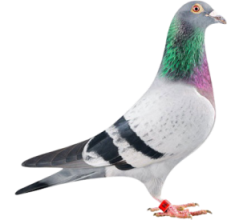 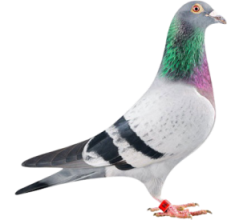 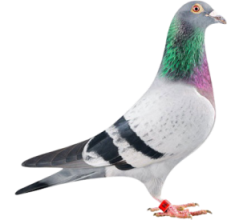 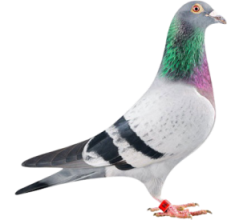 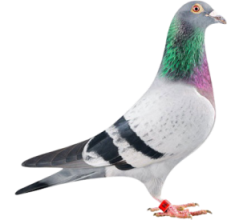 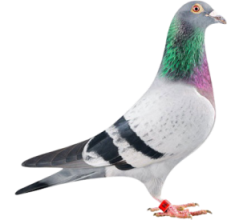 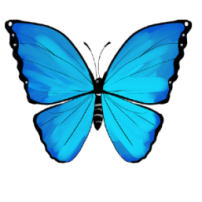 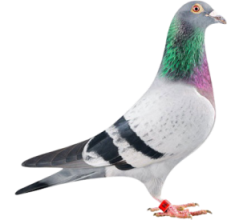 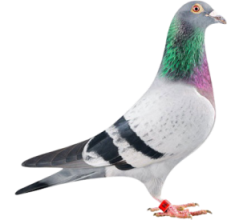 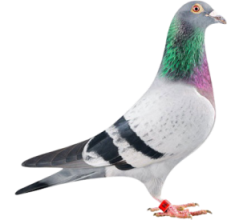 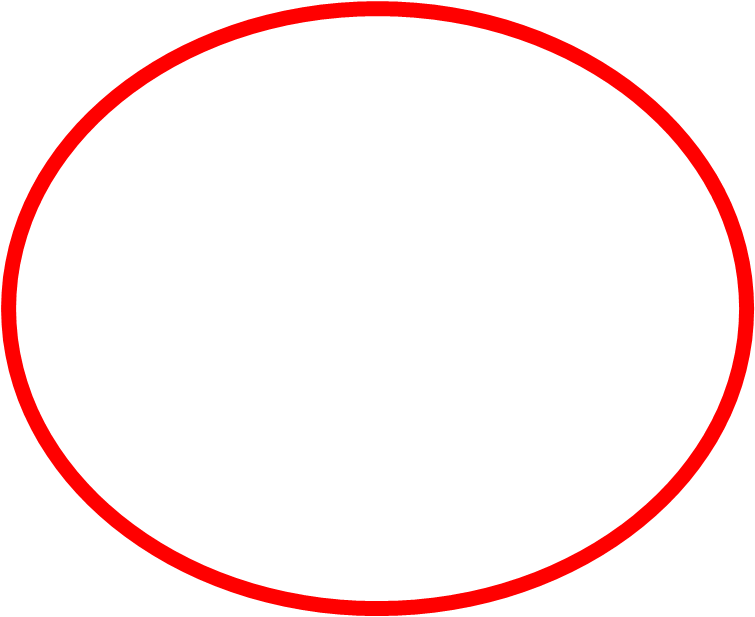 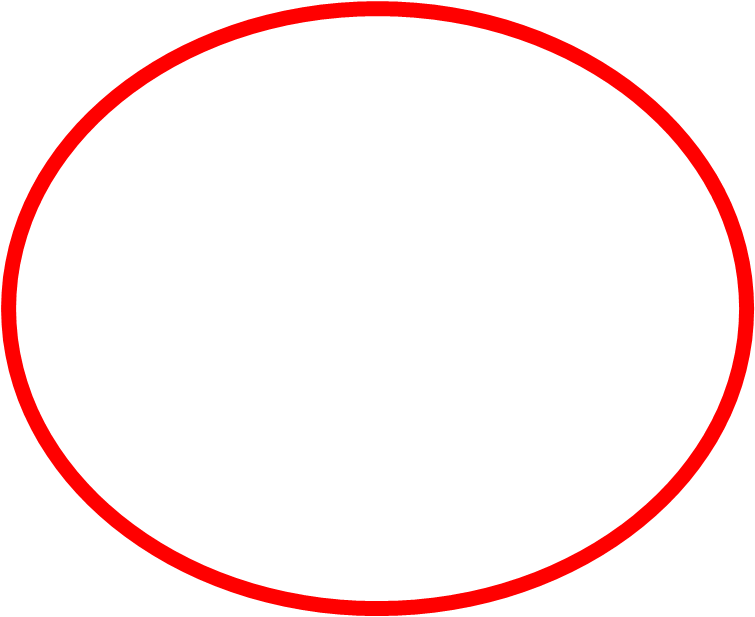 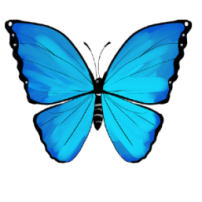 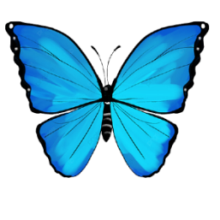 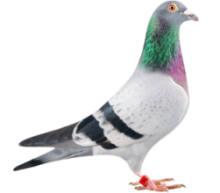 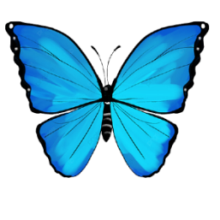 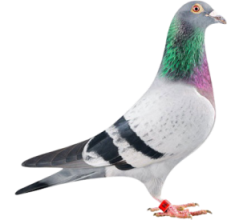 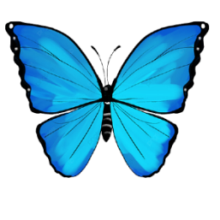 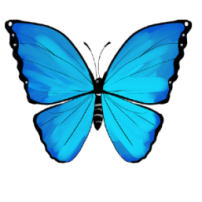 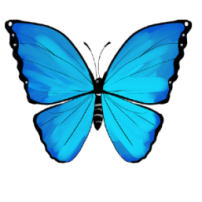 9
3
9
6
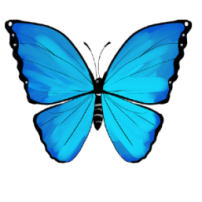 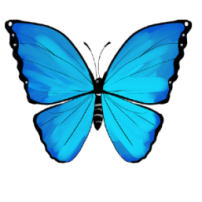 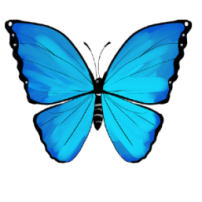 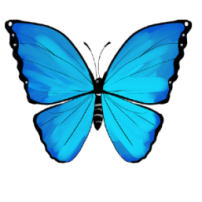 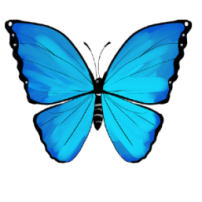 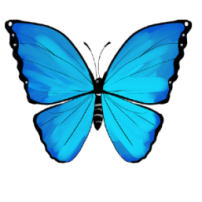 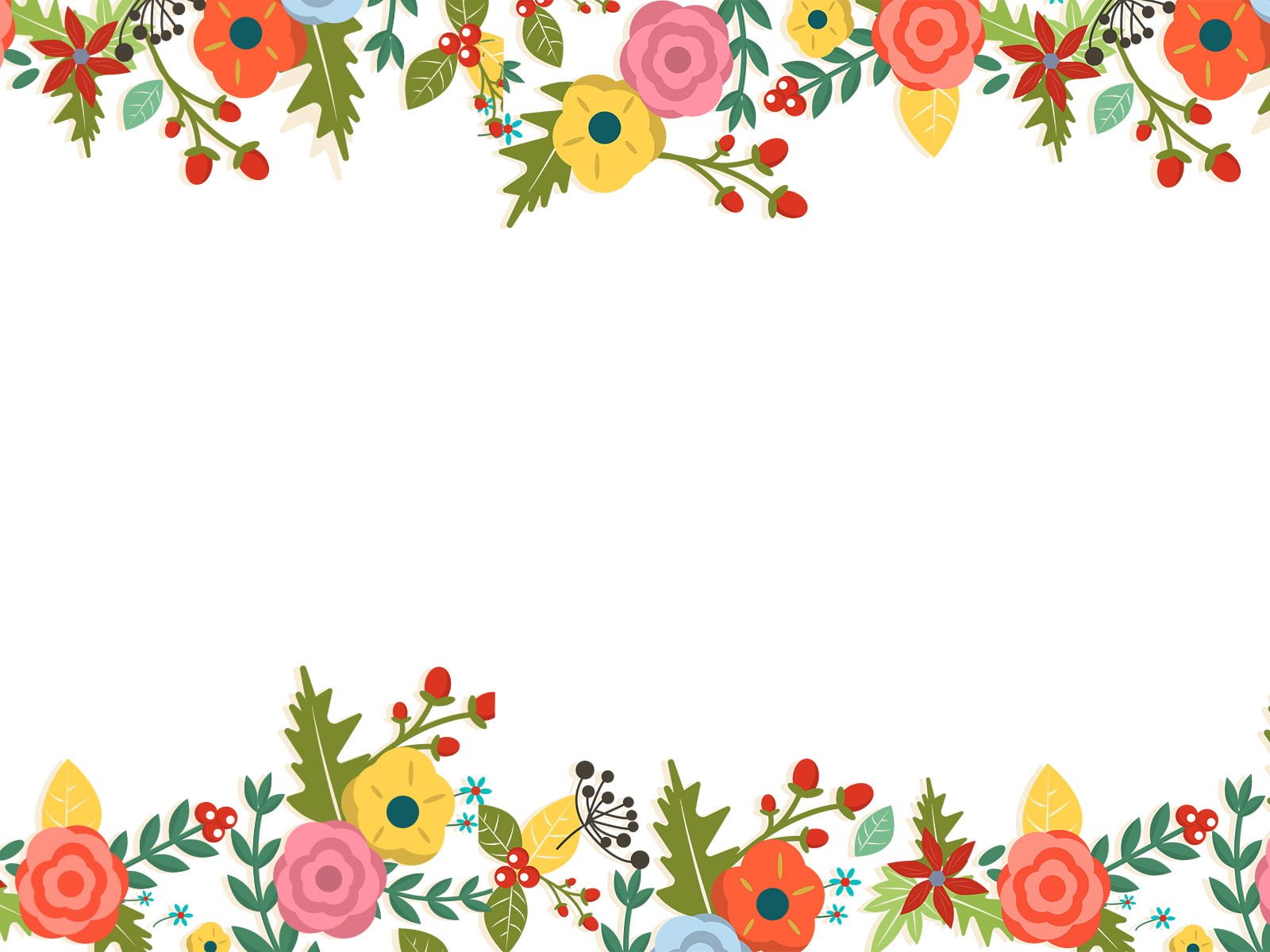 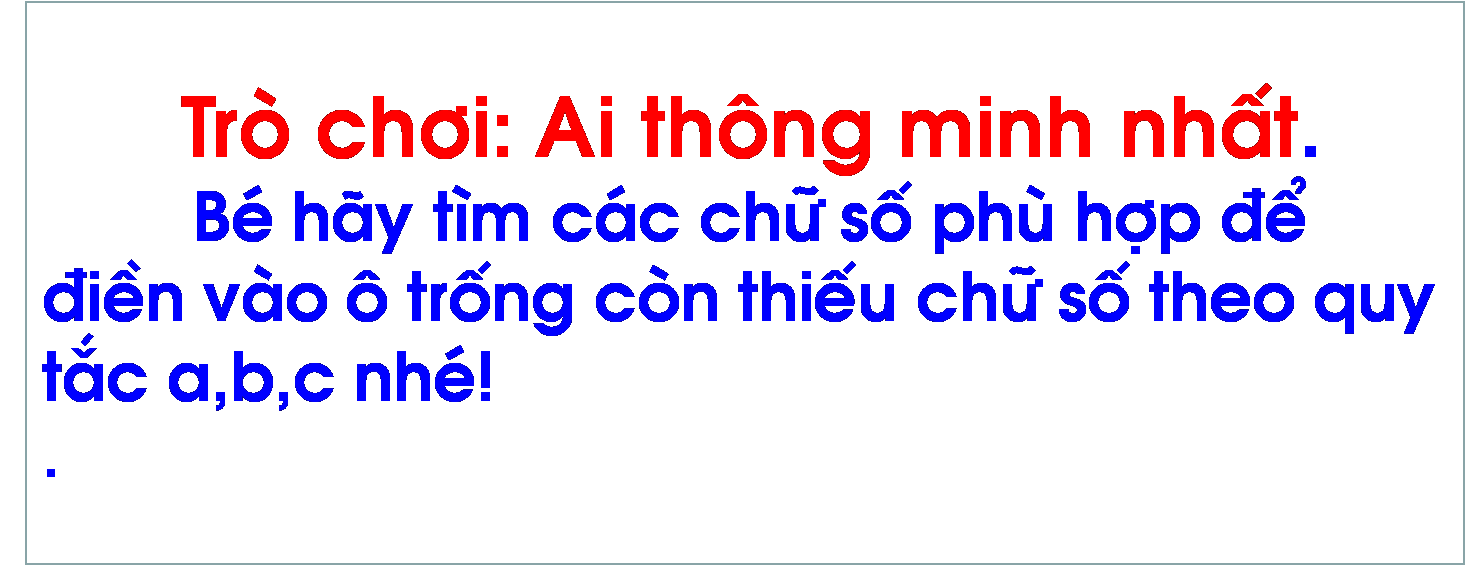 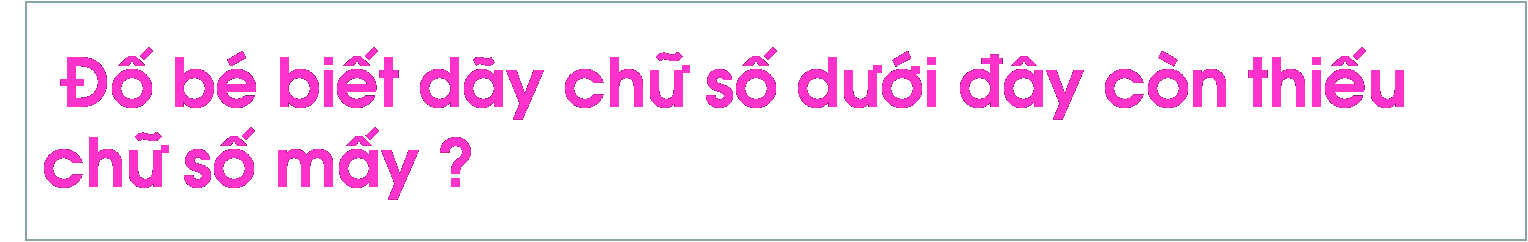 §è bÐ biÕt d·y ch÷ sè d­íi ®©y cßn thiÕu ch÷ sè mÊy ?
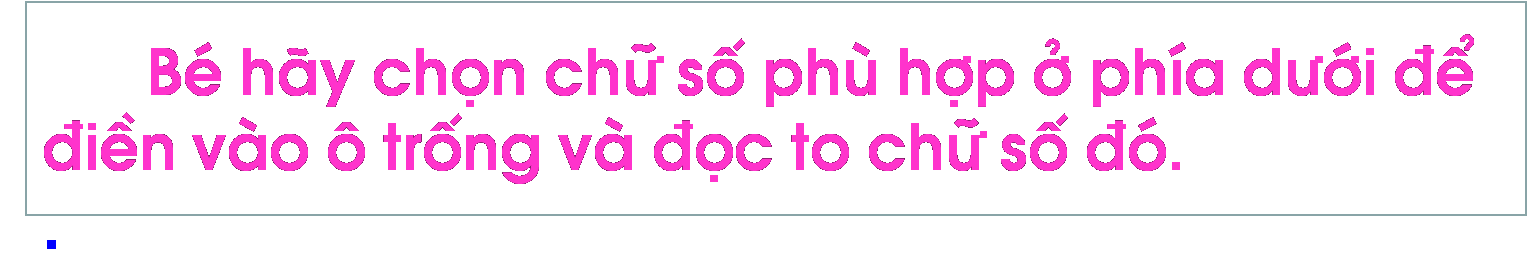 6
7
9
8
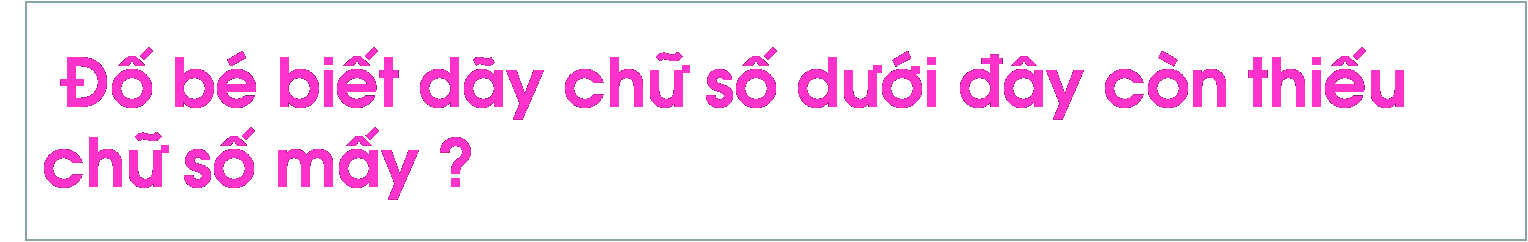 §è bÐ biÕt d·y ch÷ sè d­íi ®©y cßn thiÕu ch÷ sè mÊy ?
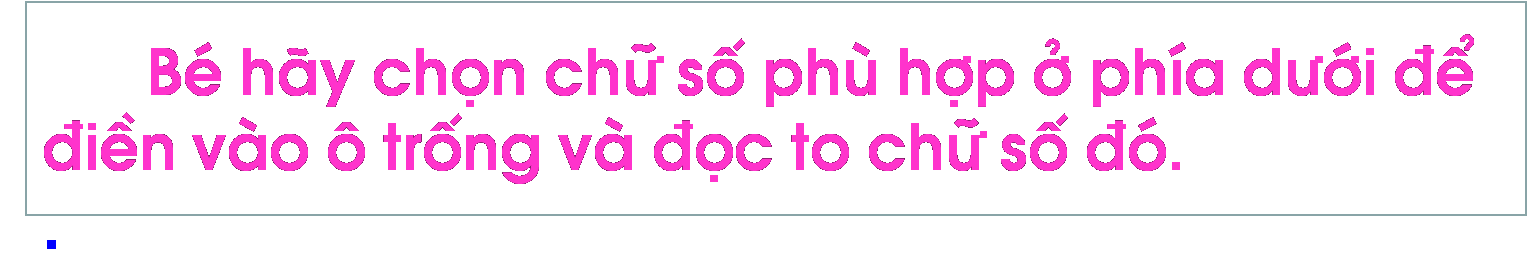 BÐ h·y chän ch÷ sè phï hîp ë phÝa d­íi ®Ó ®iÒn vµo « trèng vµ ®äc to ch÷ sè ®ã.
.
5
6
8
9
7
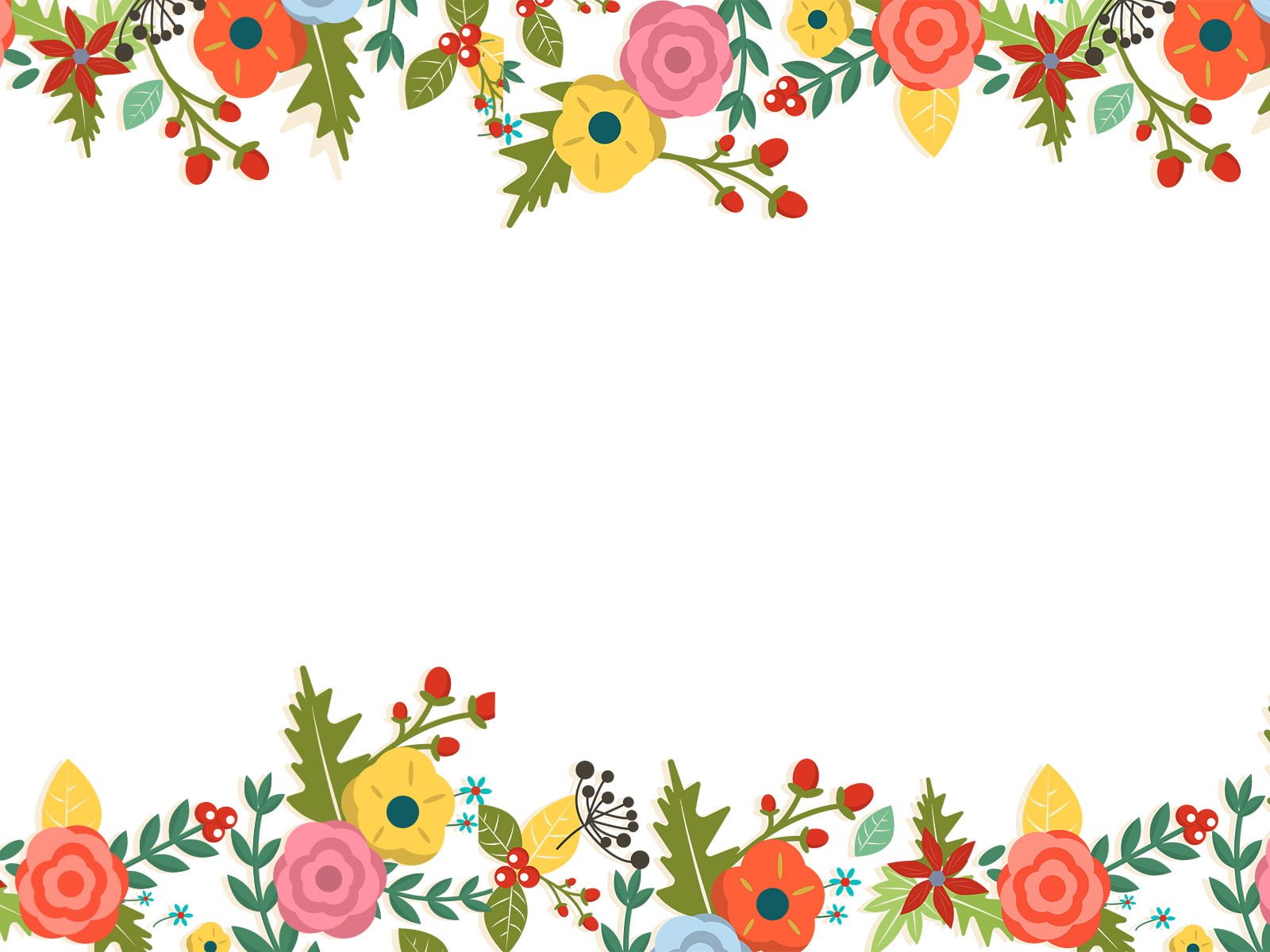 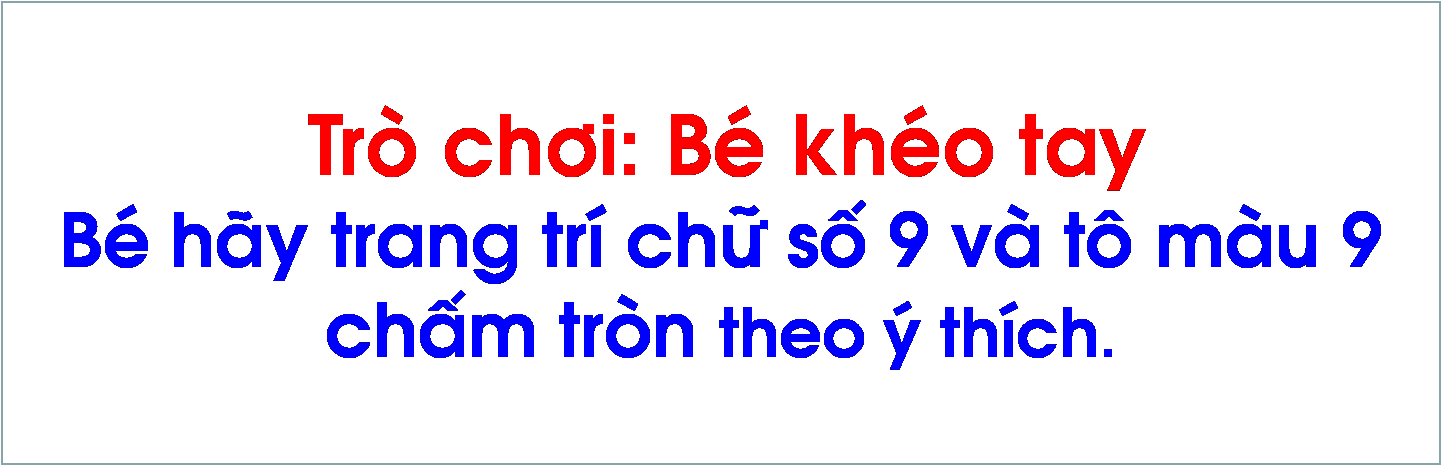 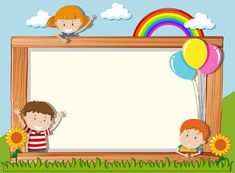 8
9
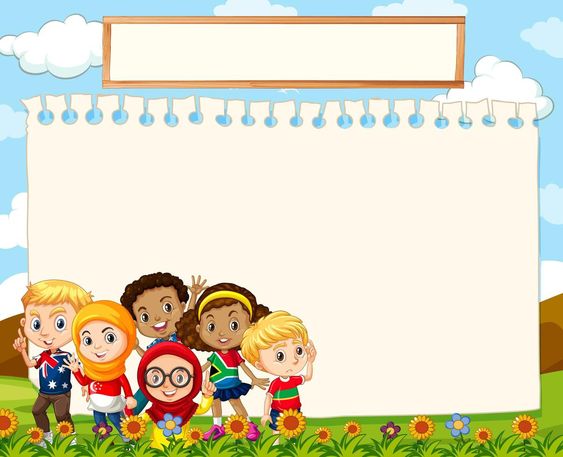 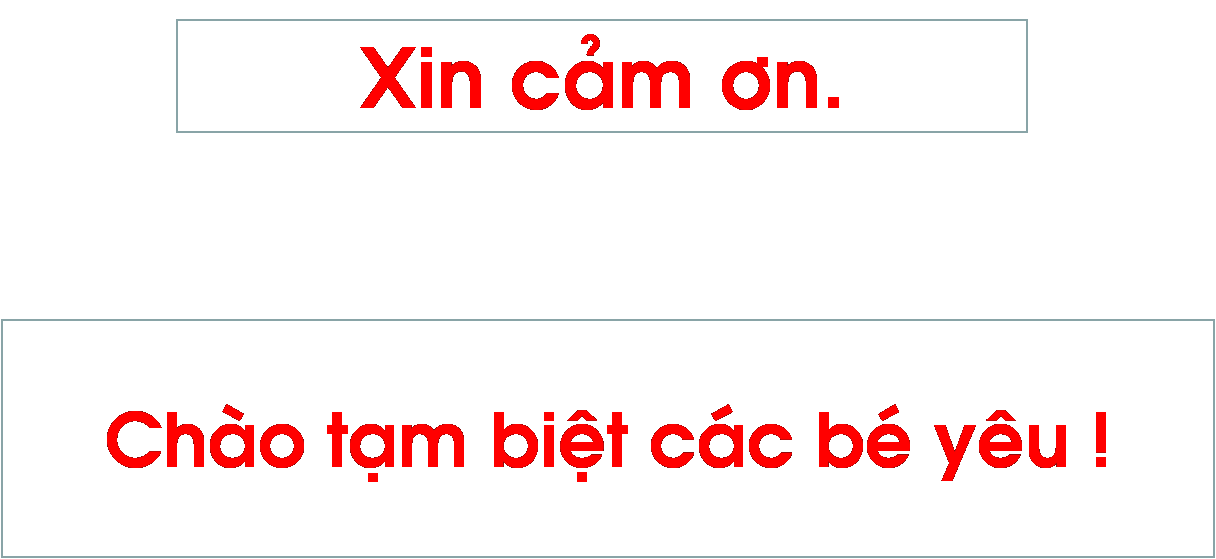 Xin c¶m ¬n.
Chµo t¹m biÖt c¸c bÐ yªu !